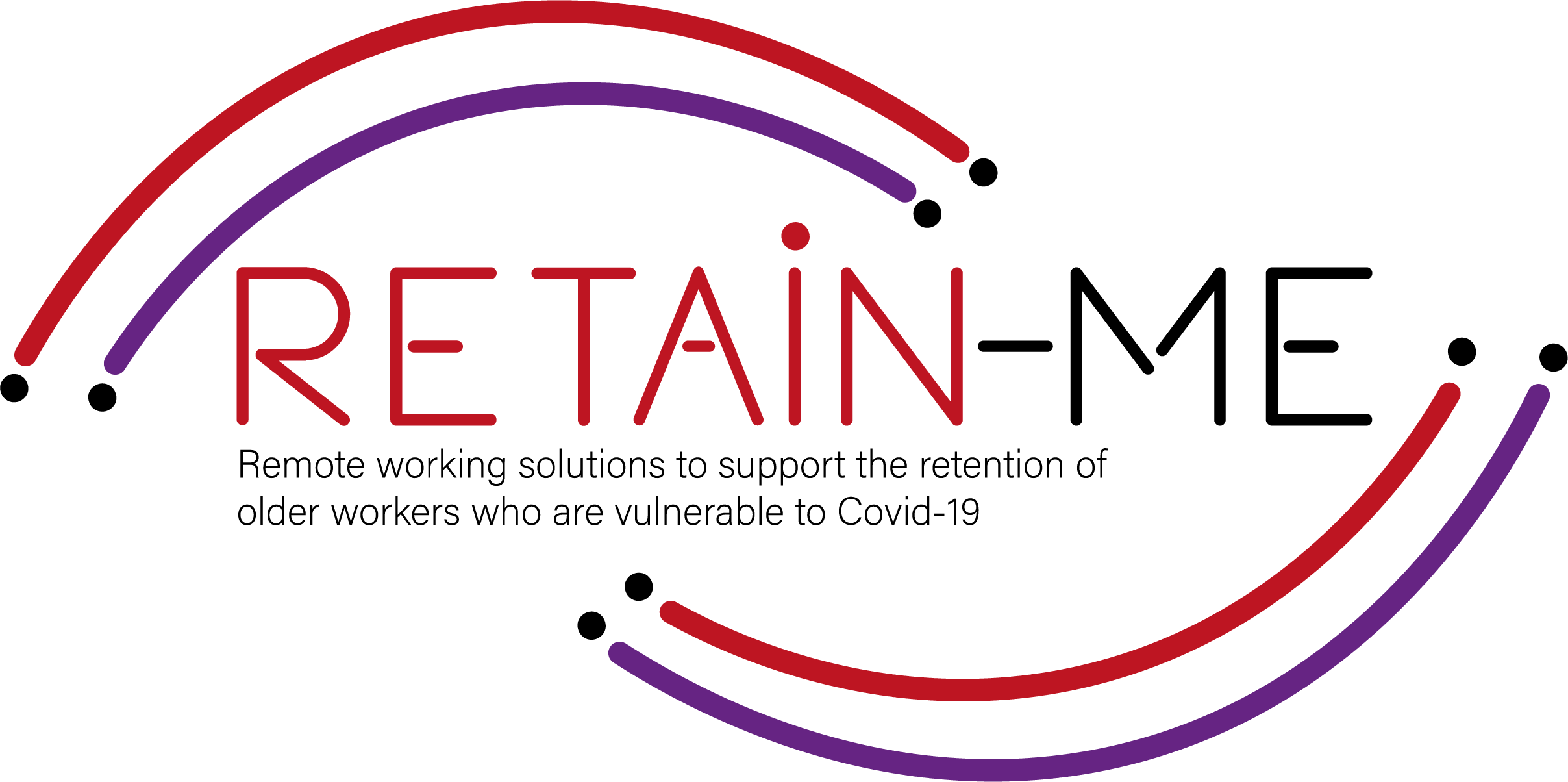 Propuesta de valor para recursos de preparación para el trabajo remoto.B-Creative Association
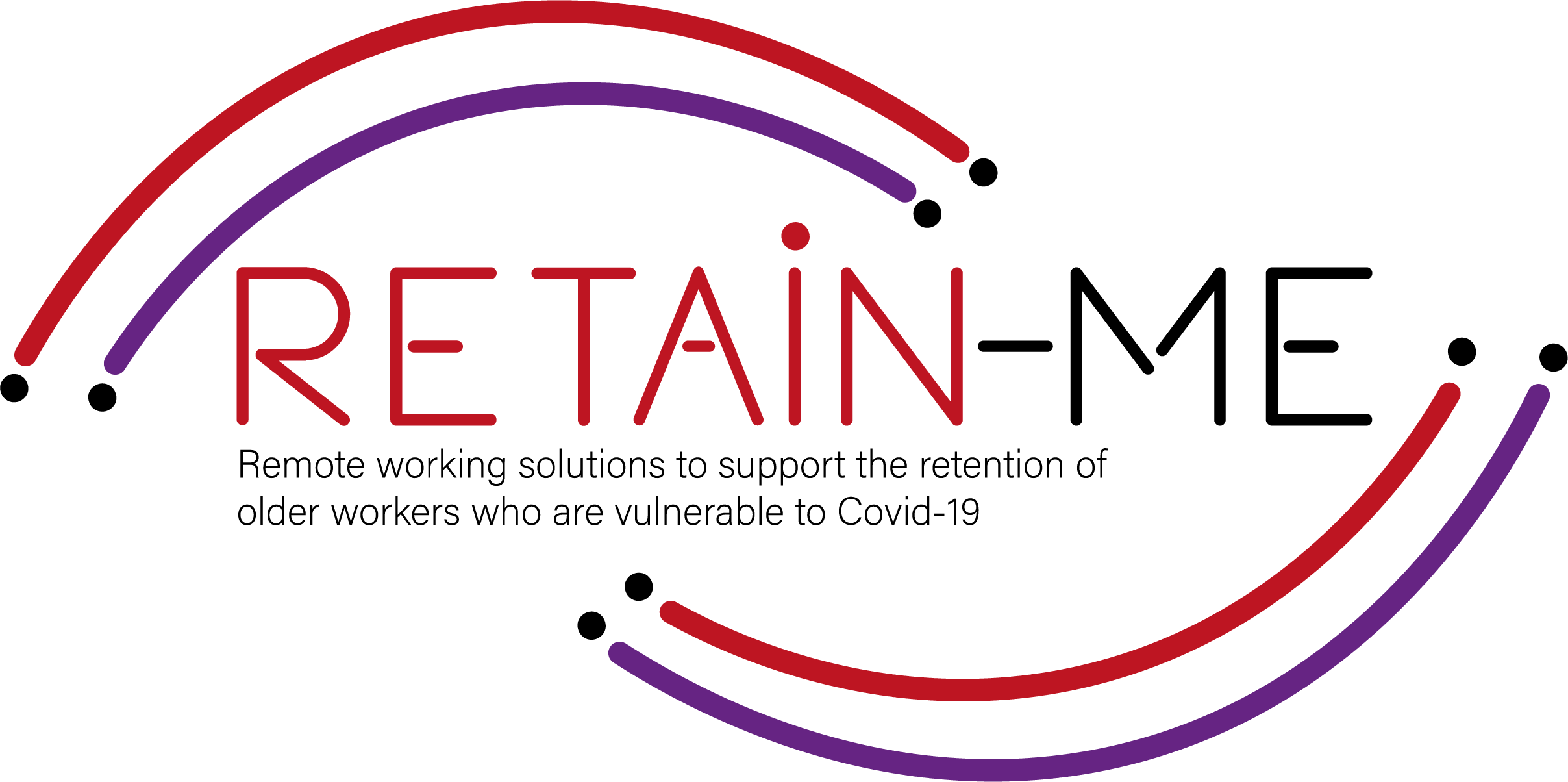 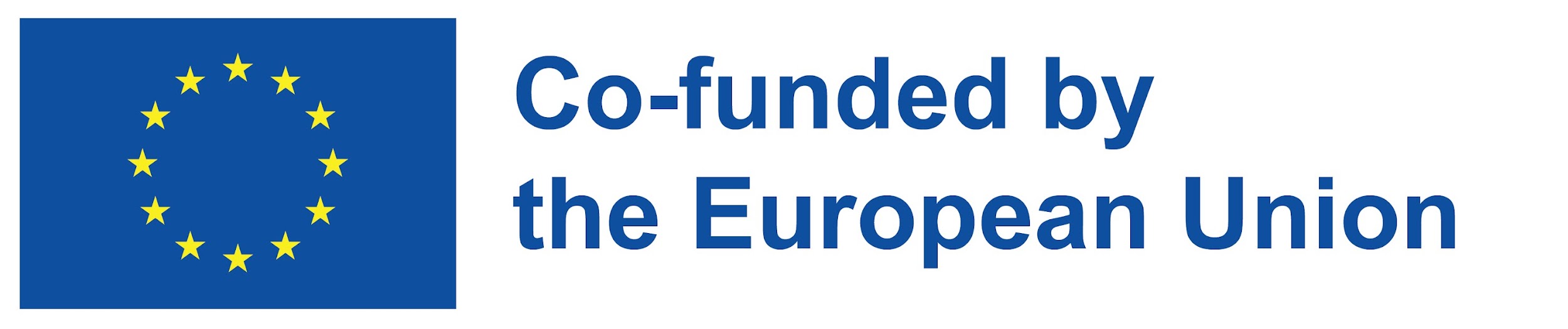 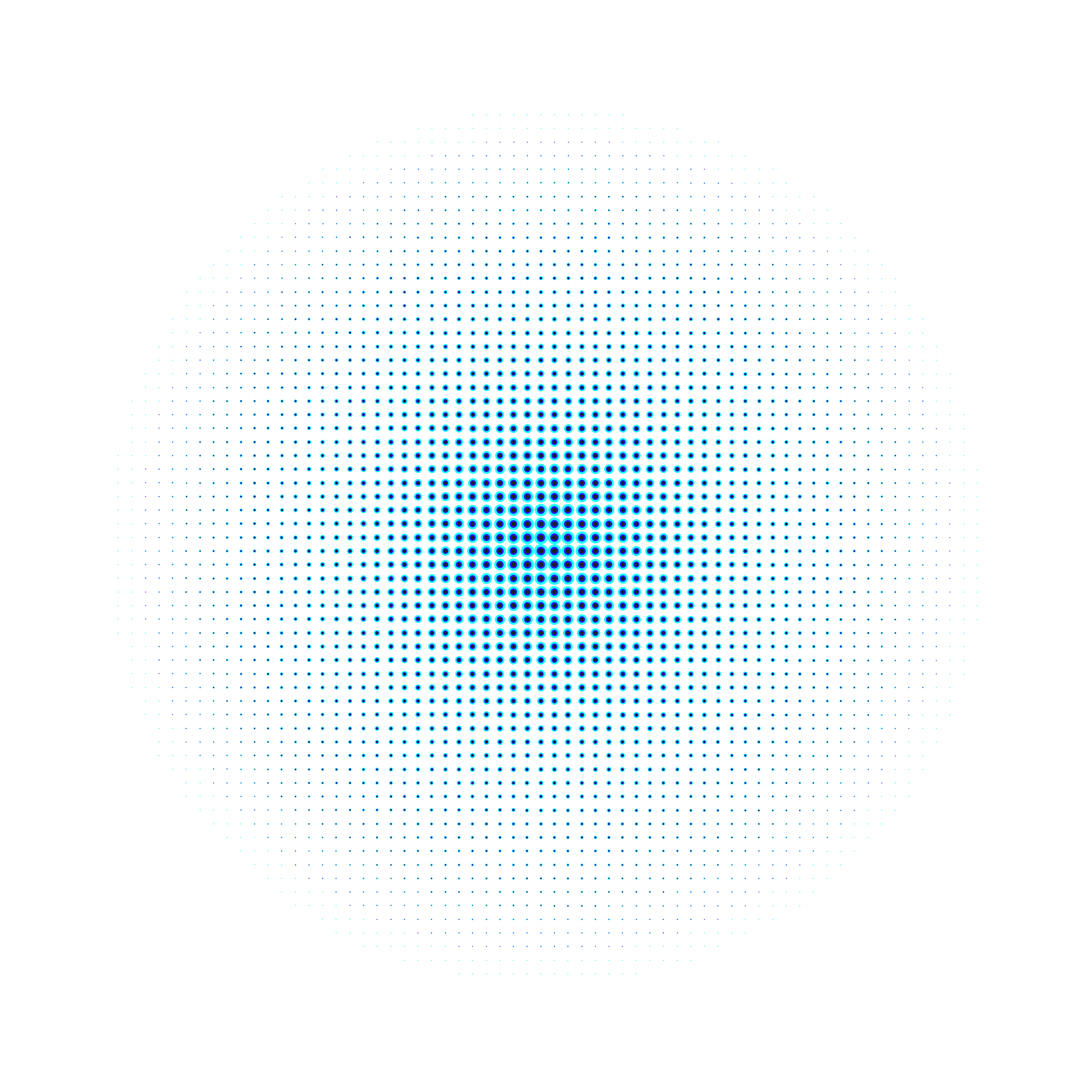 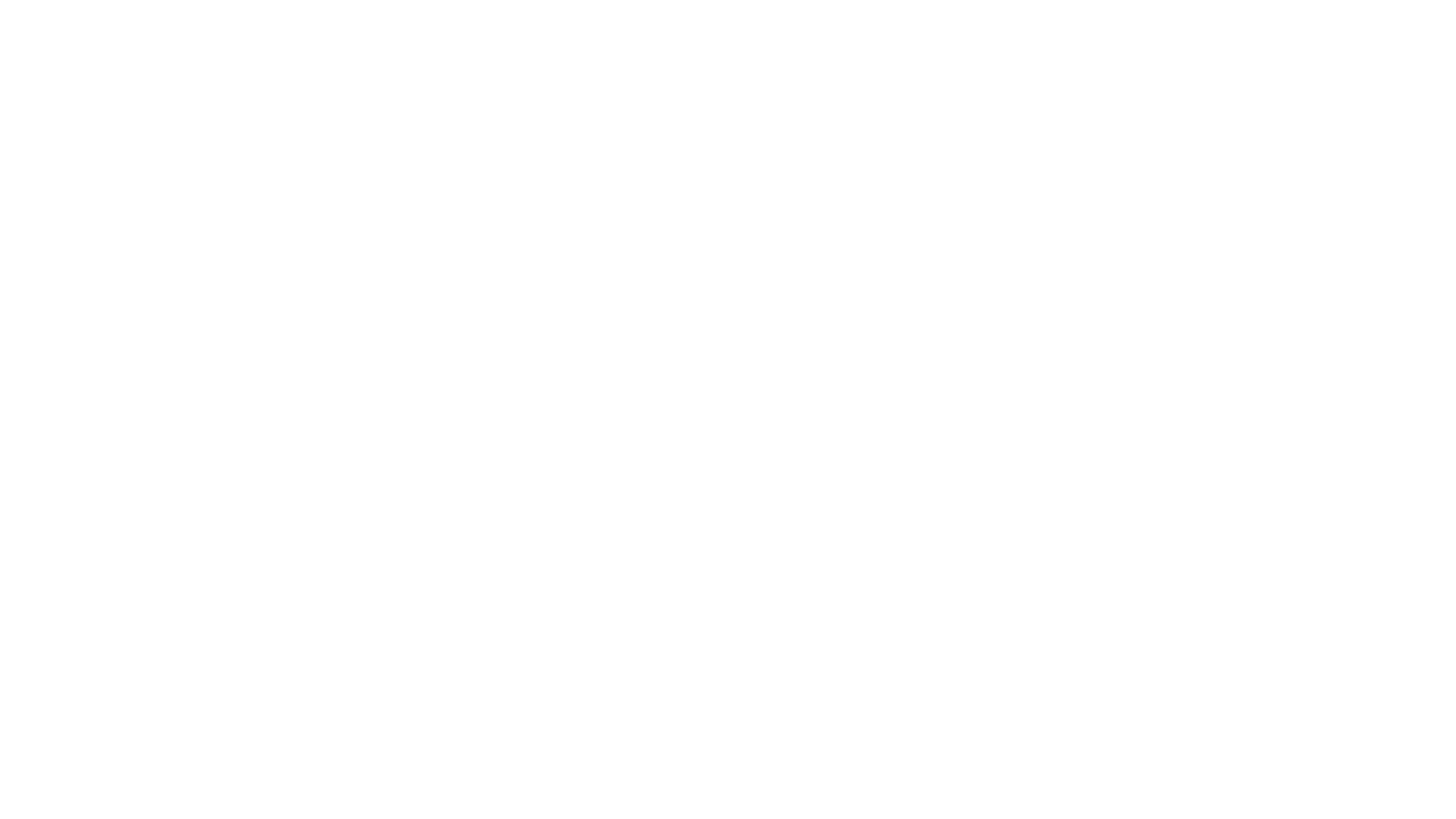 Preparación para el trabajo remoto - Temas
Dentro del proyecto RETAIN ME, se abordarán los siguientes 6 temas de preparación para el trabajo remoto:

Temas de preparación para el trabajo a distancia:
Capacidad para trabajar de forma remota en equipo.
Comprender la comunicación virtual.
Desarrollo de habilidades de gestión del tiempo y organización.
4. Comprender y desarrollar la resolución creativa de problemas.
5. Desarrollar habilidades para el pensamiento crítico
6. Mejorar la capacidad de aplicar disciplina
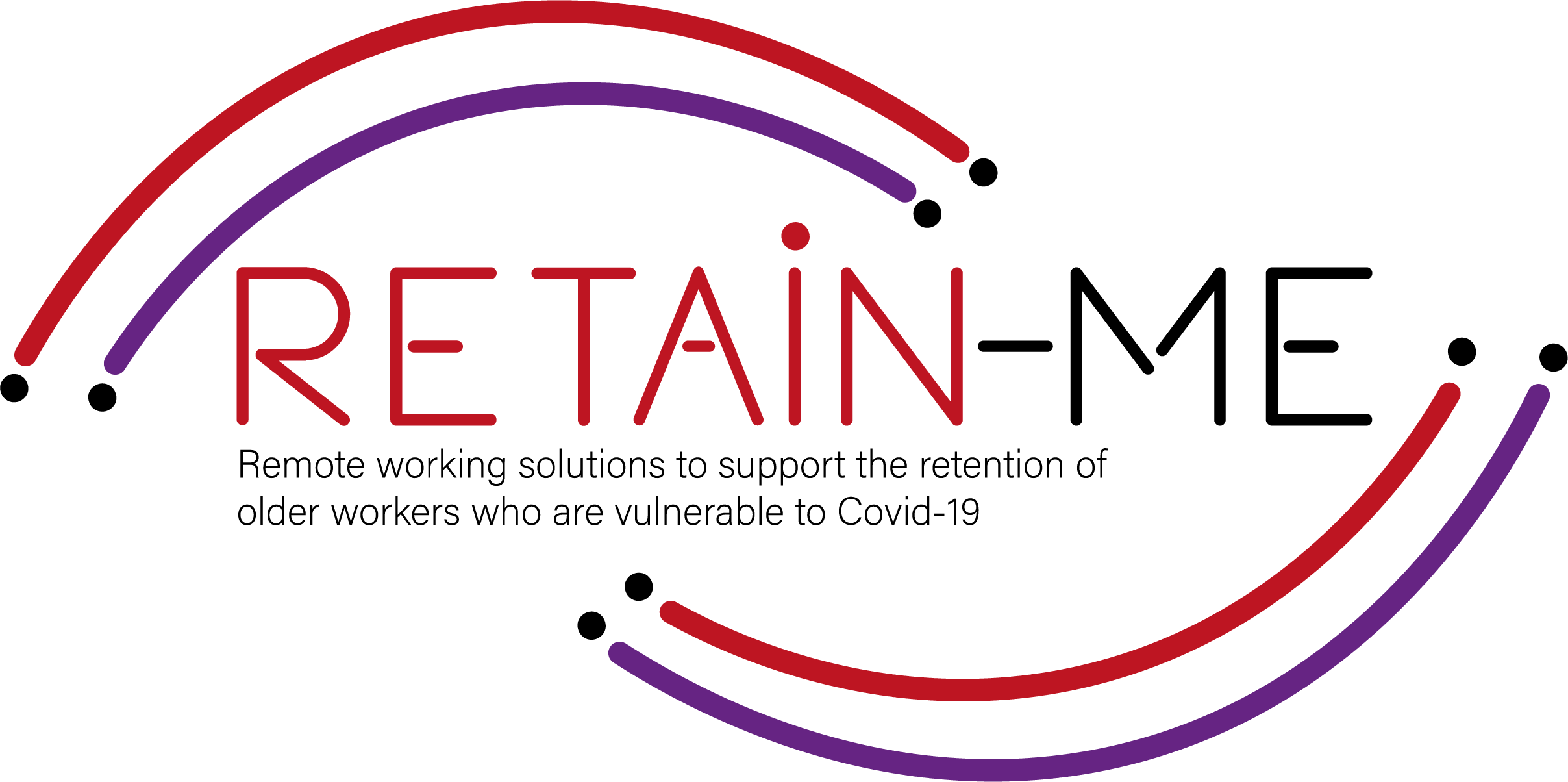 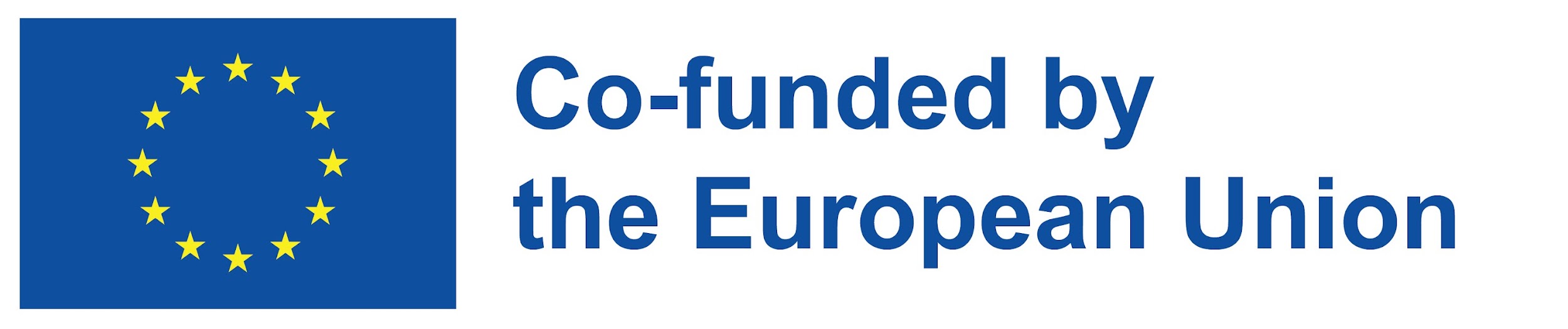 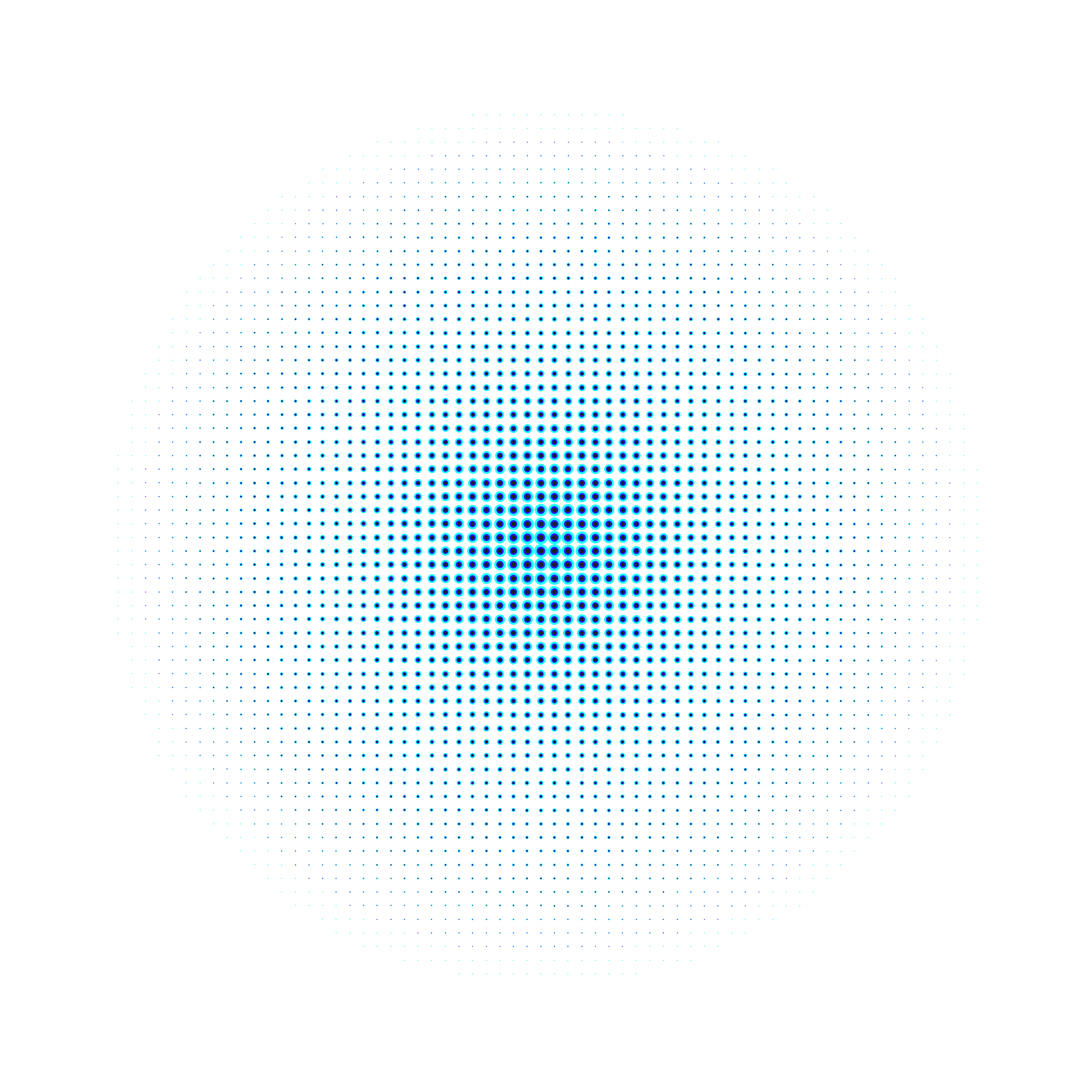 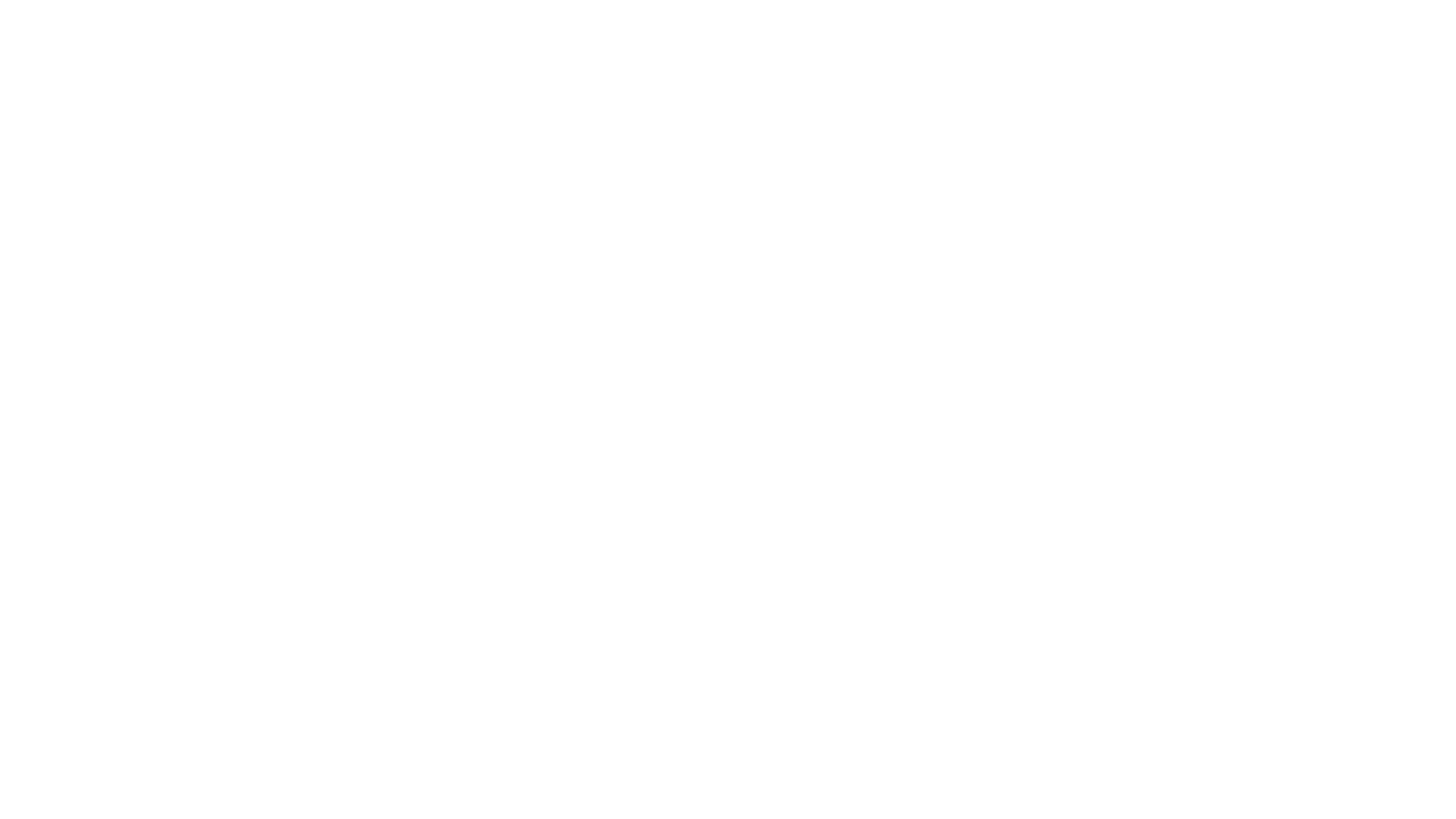 Preparación para el trabajo remoto – Propuesta de valor
Es beneficioso para los usuarios finales del proyecto RETAIN ME porque los trabajadores con preparación y conocimiento de trabajo remoto:
... son más conscientes de las diferentes formas de trabajar de forma remota en un equipo 
... son más creativos para resolver problemas
... Saber cómo prepararse para la comunicación virtual
... Saber pensar críticamente
... Conocer las habilidades y conocimientos más requeridos para la gestión del tiempo
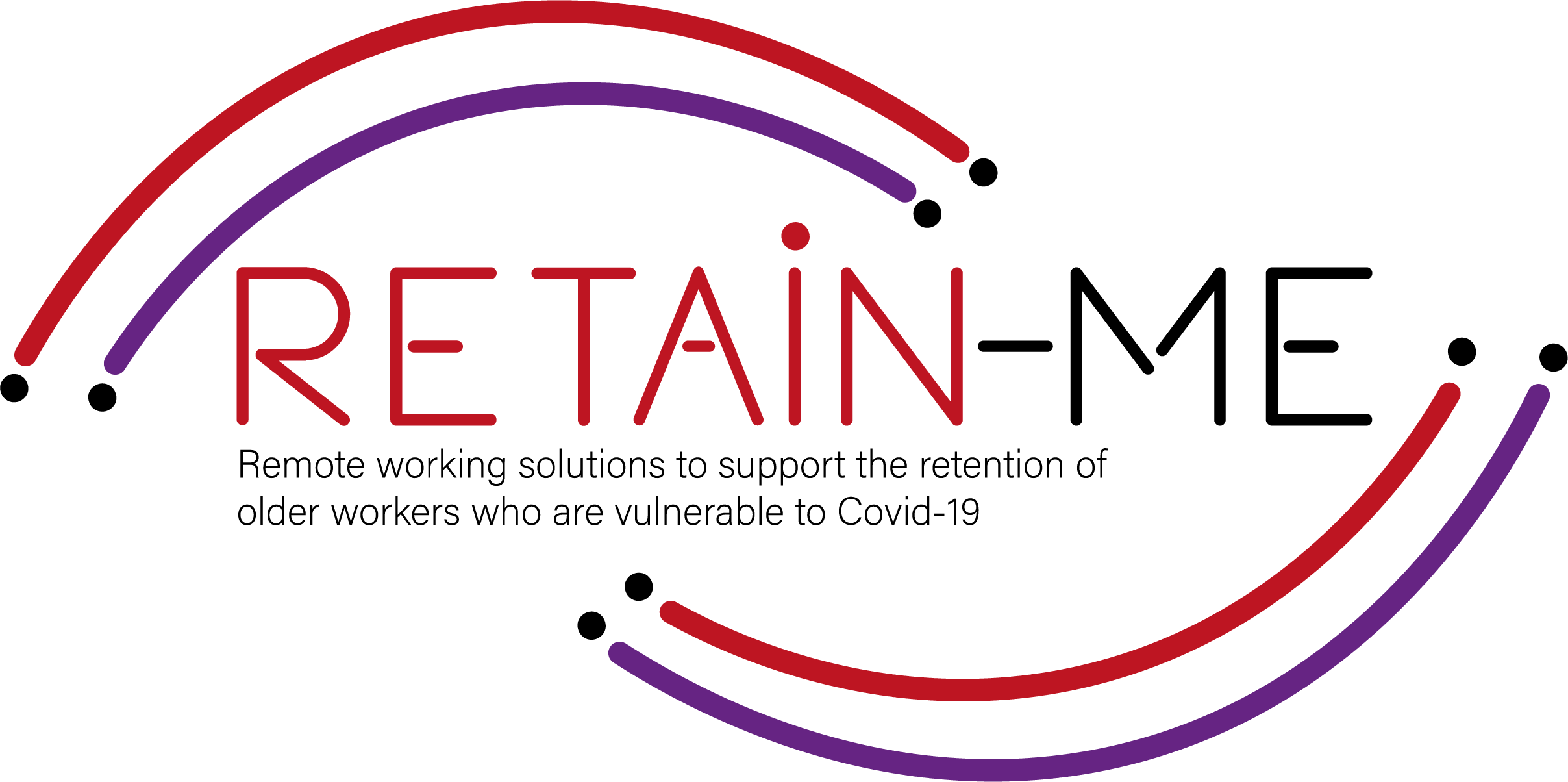 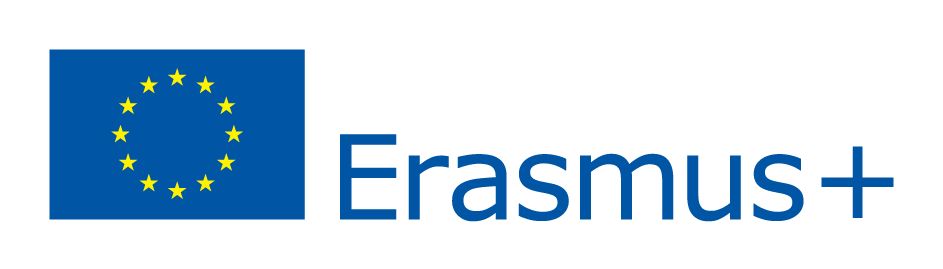 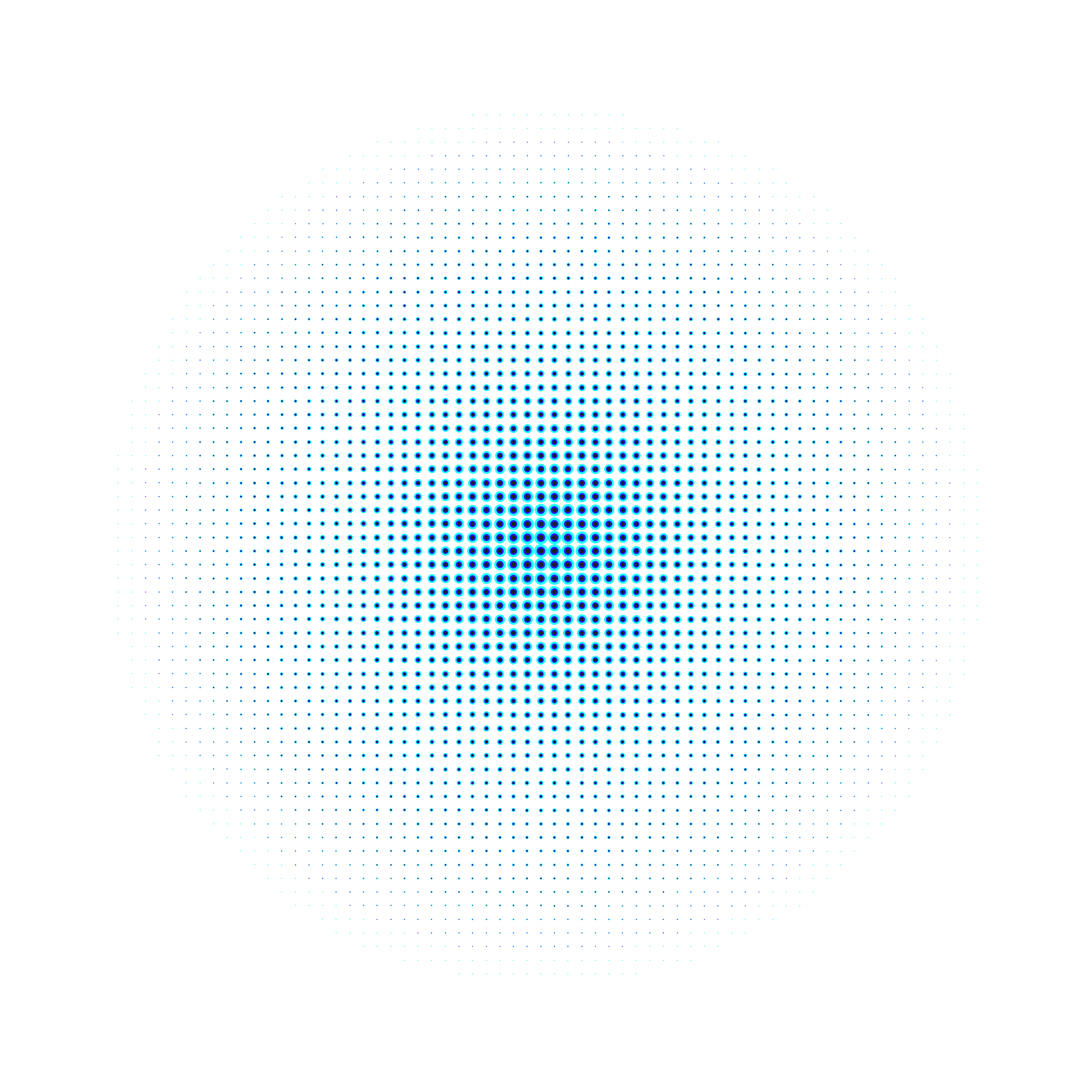 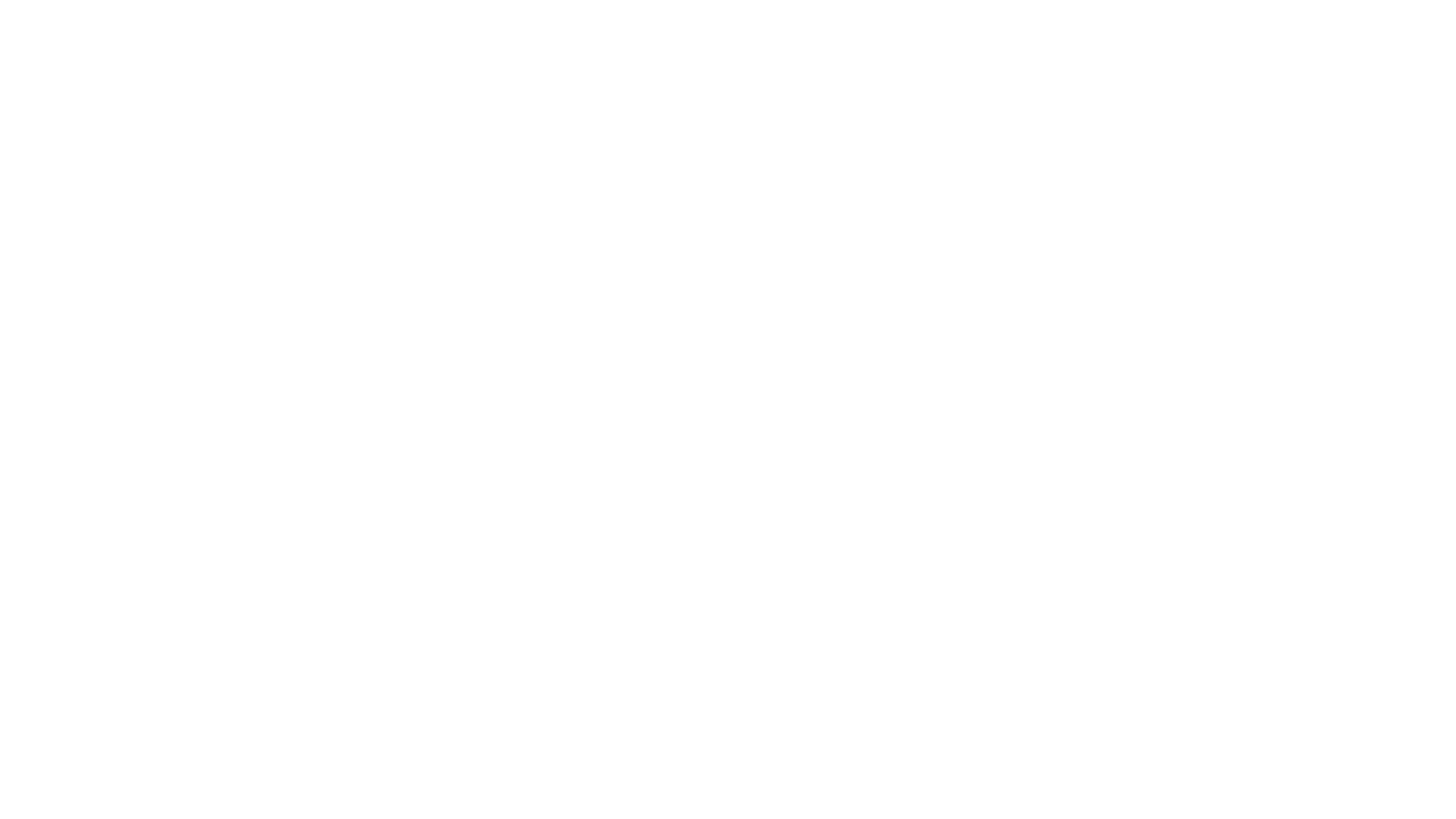 Preparación para el trabajo remoto: objetivos clave de aprendizaje
El objetivo clave de aprendizaje para el capítulo de preparación para el trabajo remoto es:
Los participantes saben cómo trabajar de forma remota en equipo 
Los participantes entienden la comunicación virtual
Los participantes entienden el pensamiento crítico 
Los participantes saben cómo organizar y administrar mejor el tiempo
Los participantes saben cómo usar la resolución creativa de problemas
Los participantes saben cómo aplicar la disciplina
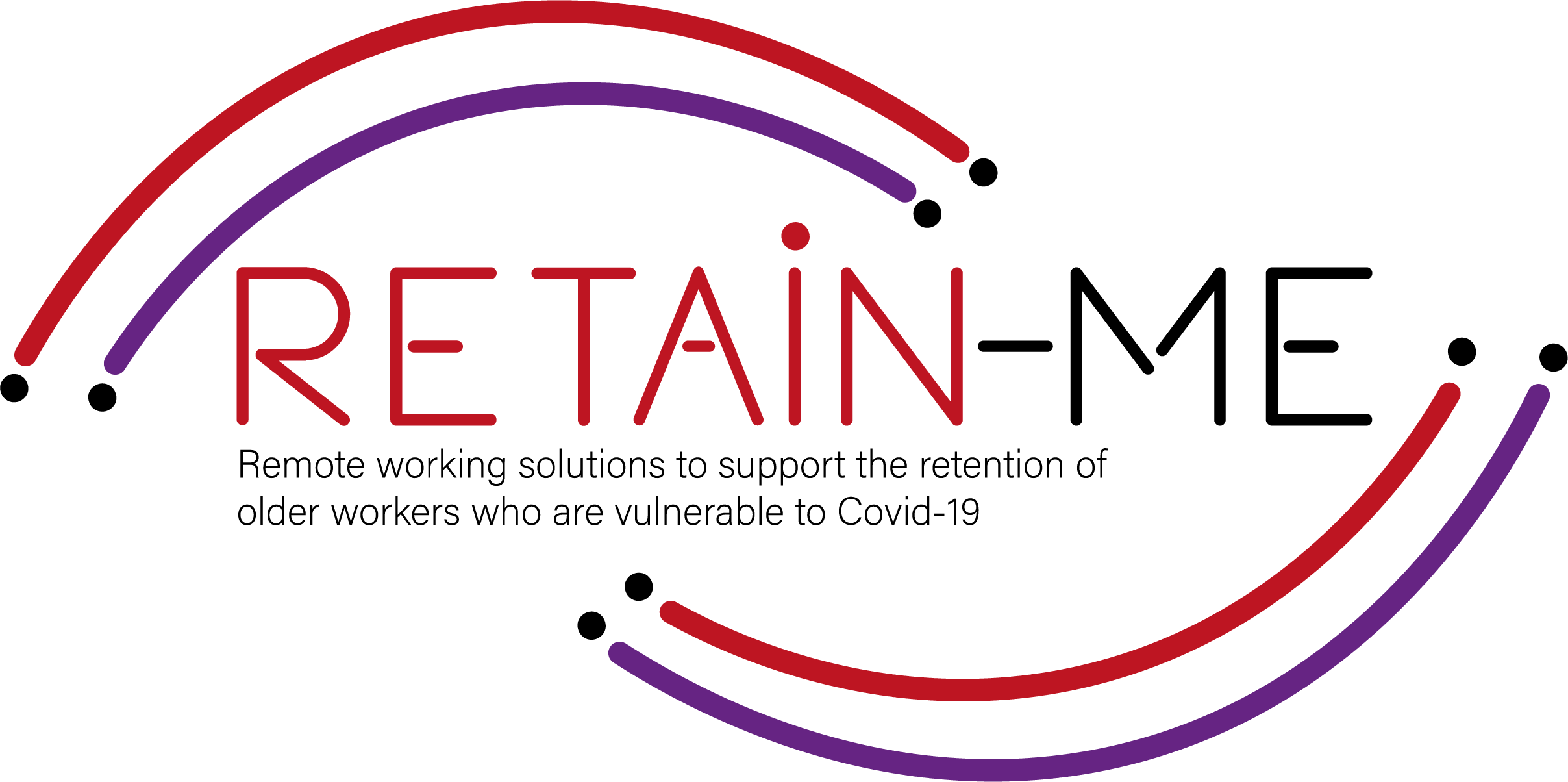 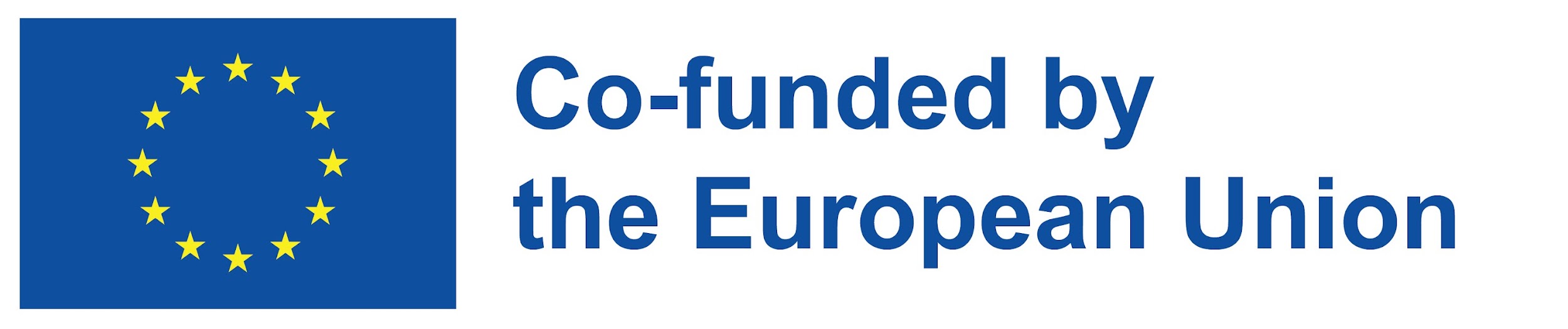 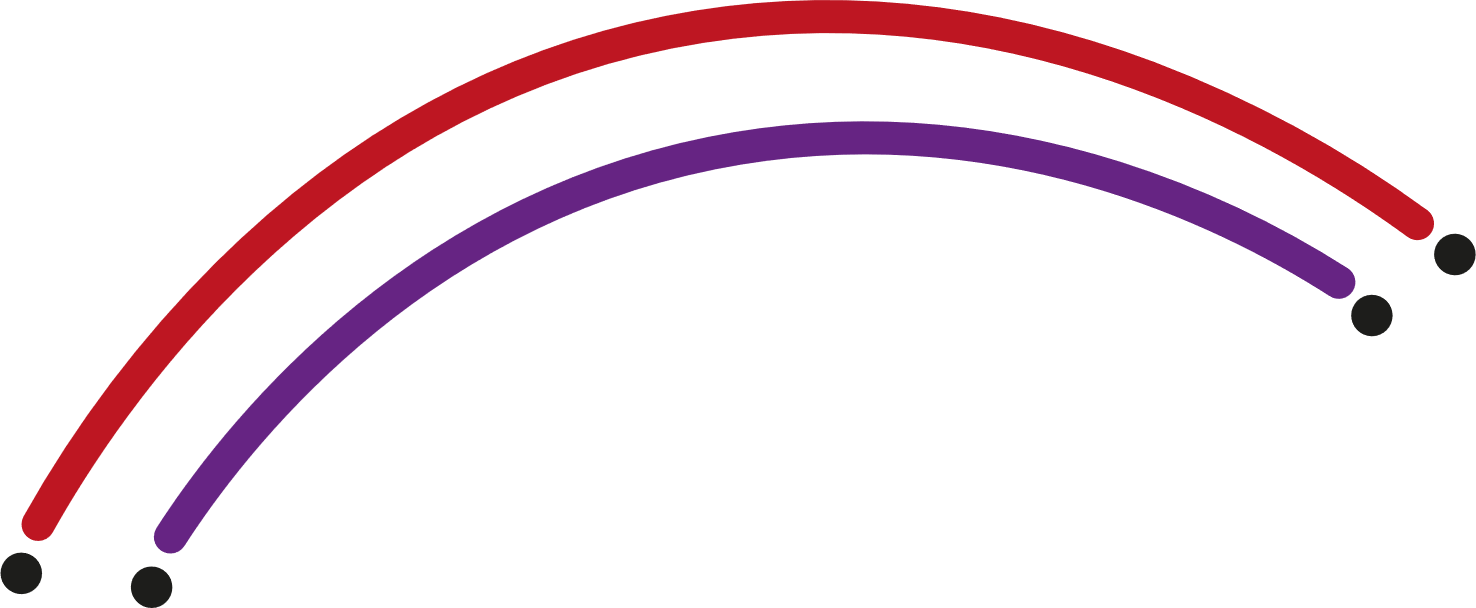 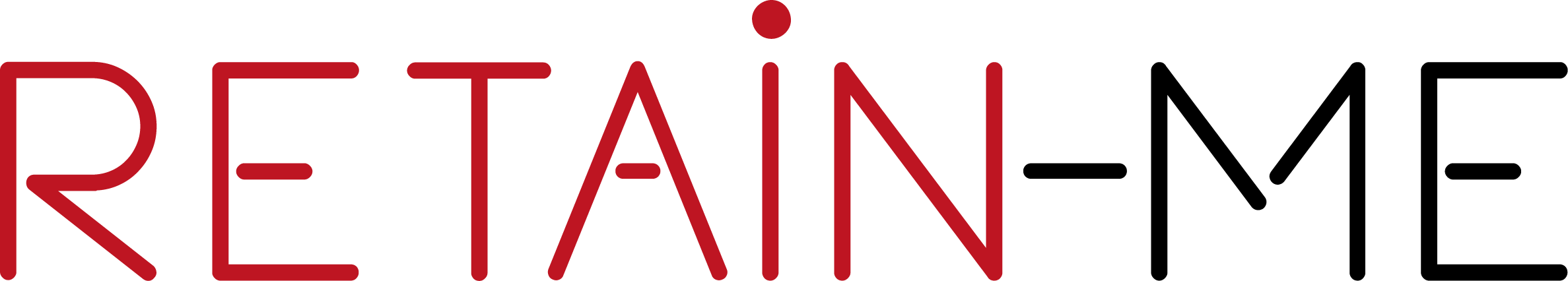 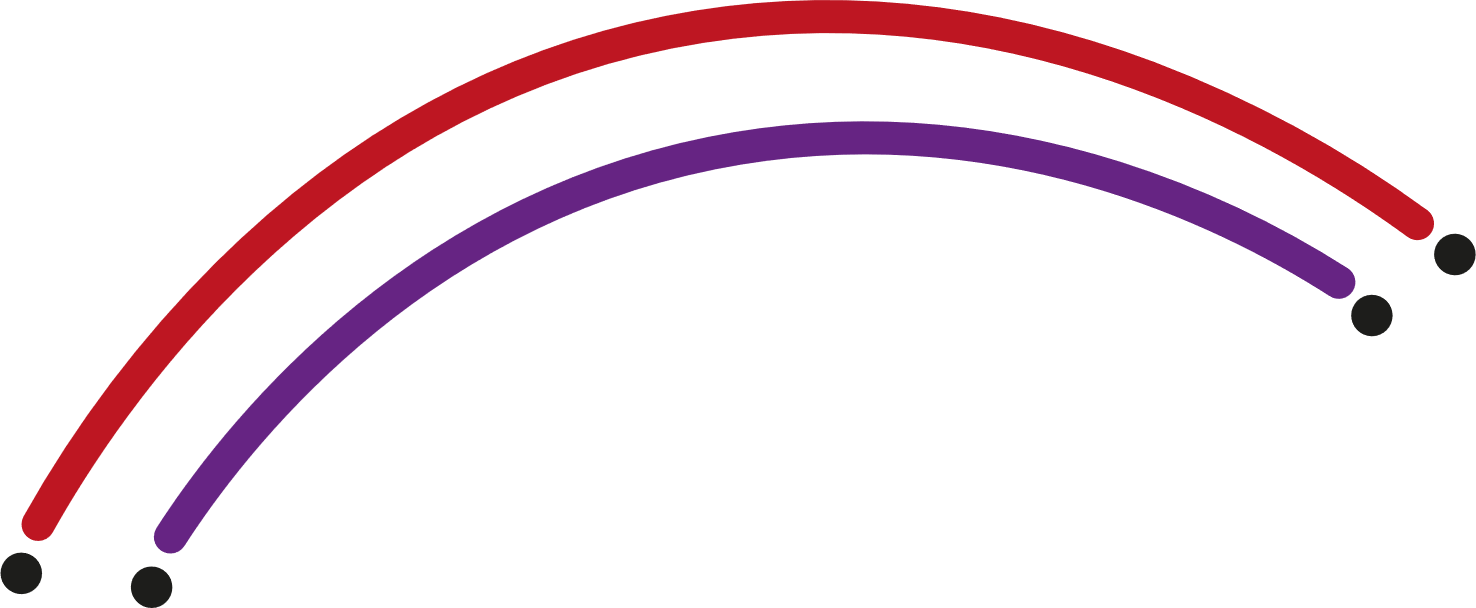 INTRODUCCIÓN
Comprender y desarrollar la resolución creativa de problemas
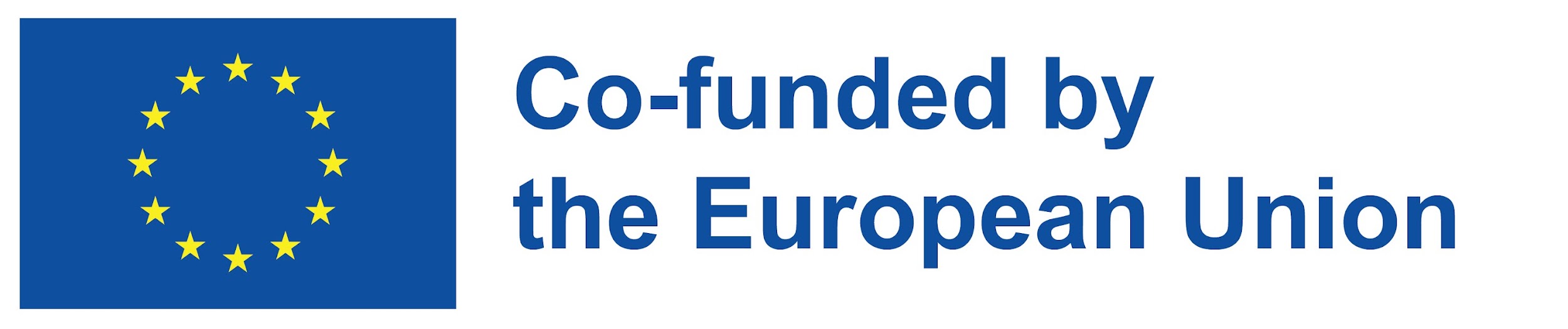 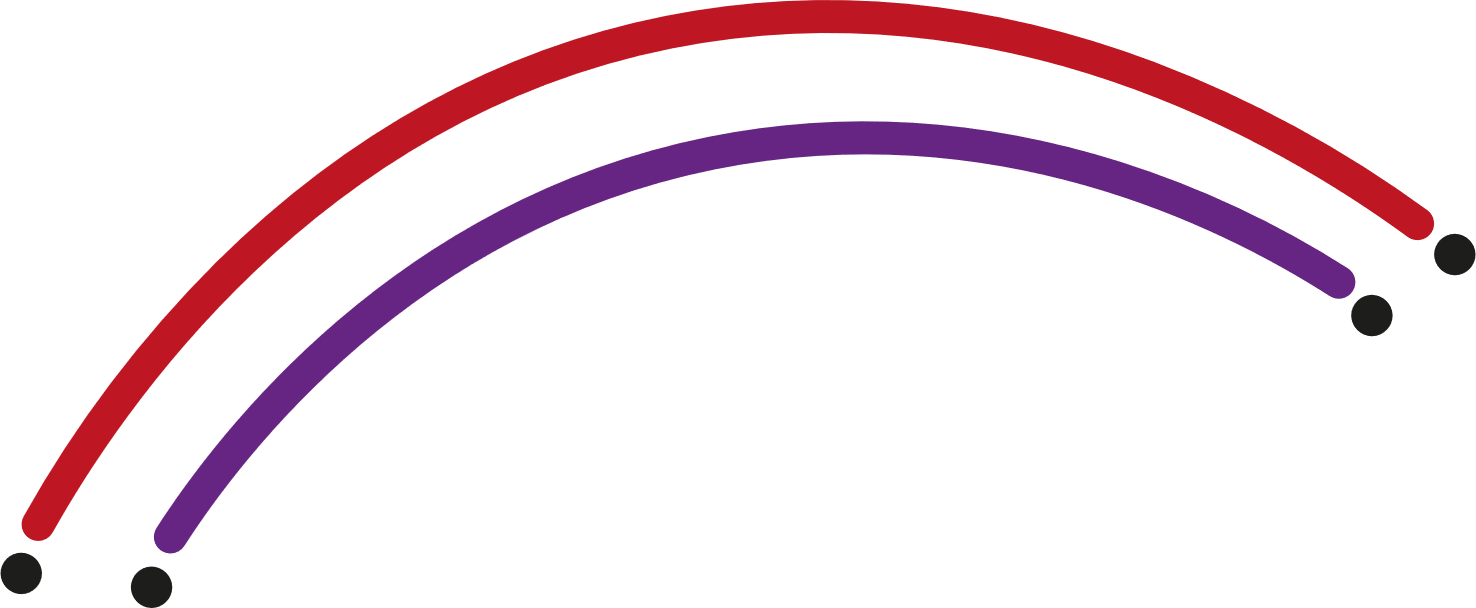 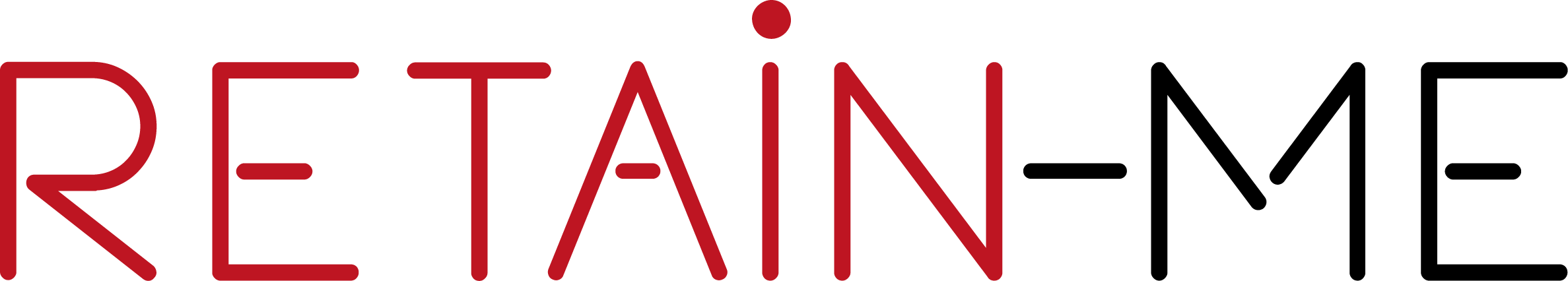 Definición de resolución de problemas 

La resolución de problemas es el proceso de pensamiento que un ser inteligente utiliza para resolver problemas. El proceso de resolución de problemas, considerado la función intelectual más compleja, ha sido estudiado por los psicólogos durante los últimos cien años.
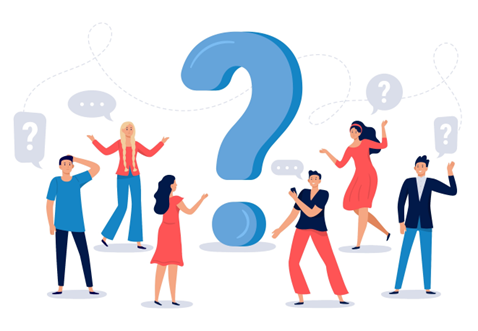 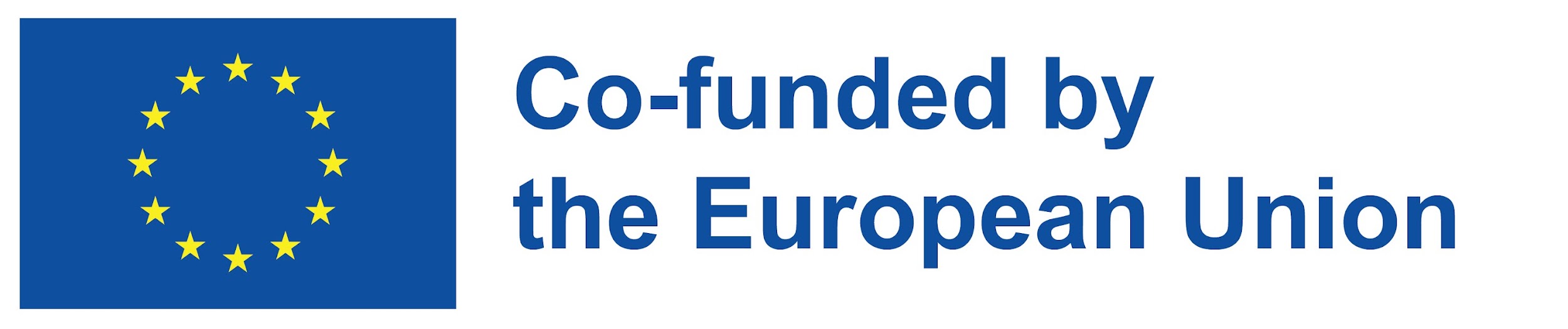 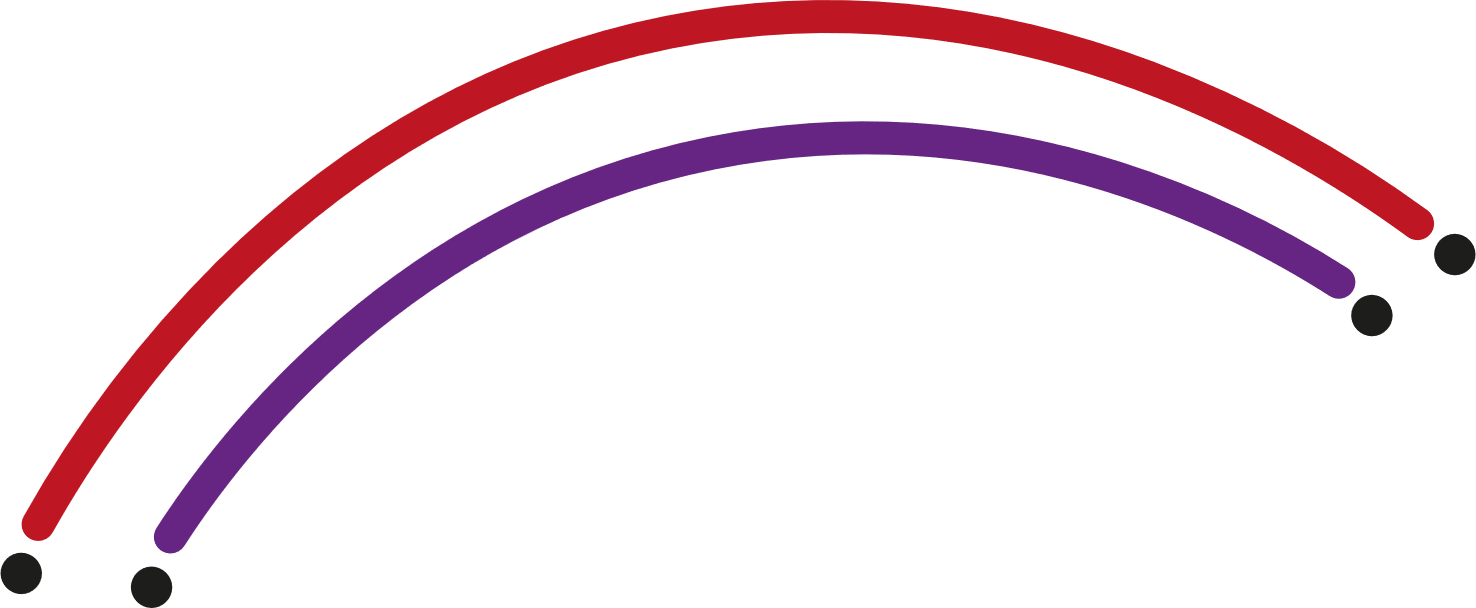 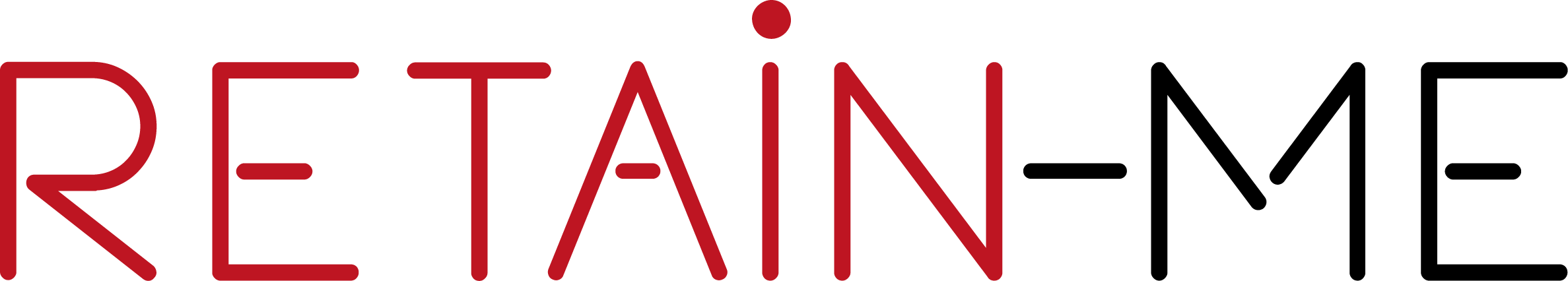 Resolución creativa de problemas

Cuando se trata de resolución de problemas, sinéctica y creatividad, el cerebro es como la punta de un iceberg: solo vemos una pequeña parte de todo.
Cuando este cuerpo se enfrenta a un problema, debe resolverlo. Una parte significativa de los procesos mentales que conducen a esta solución son subconscientes, y aquí es donde entra en juego la sinéctica.
El nombre sinéctica proviene del griego synektikós, que significa "reunir elementos dispares y aparentemente irrelevantes". Es una metodología creativa para la resolución de problemas.
Además, uno de sus objetivos es aprovechar las características de este tipo de procesamiento. Por lo tanto, lluvia de ideas y encontrar un método para la resolución de problemas basado en la experiencia.
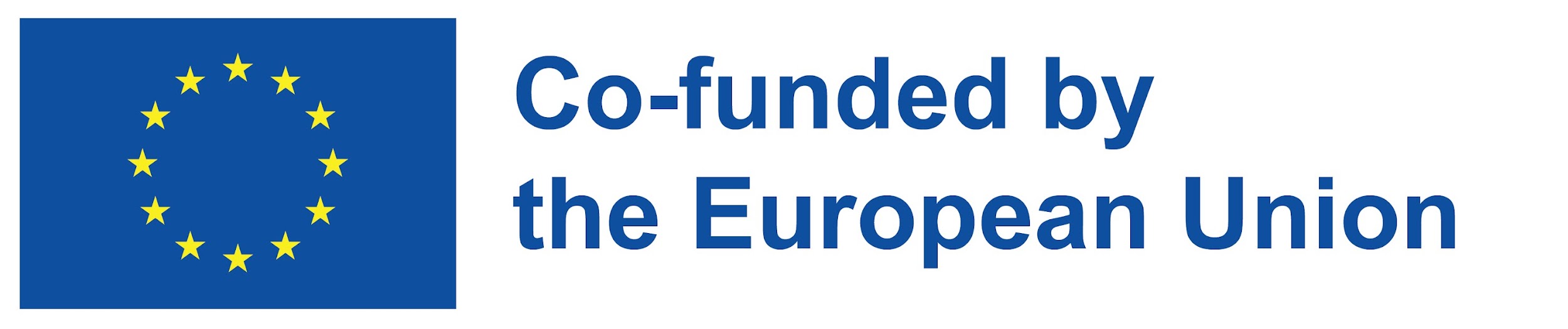 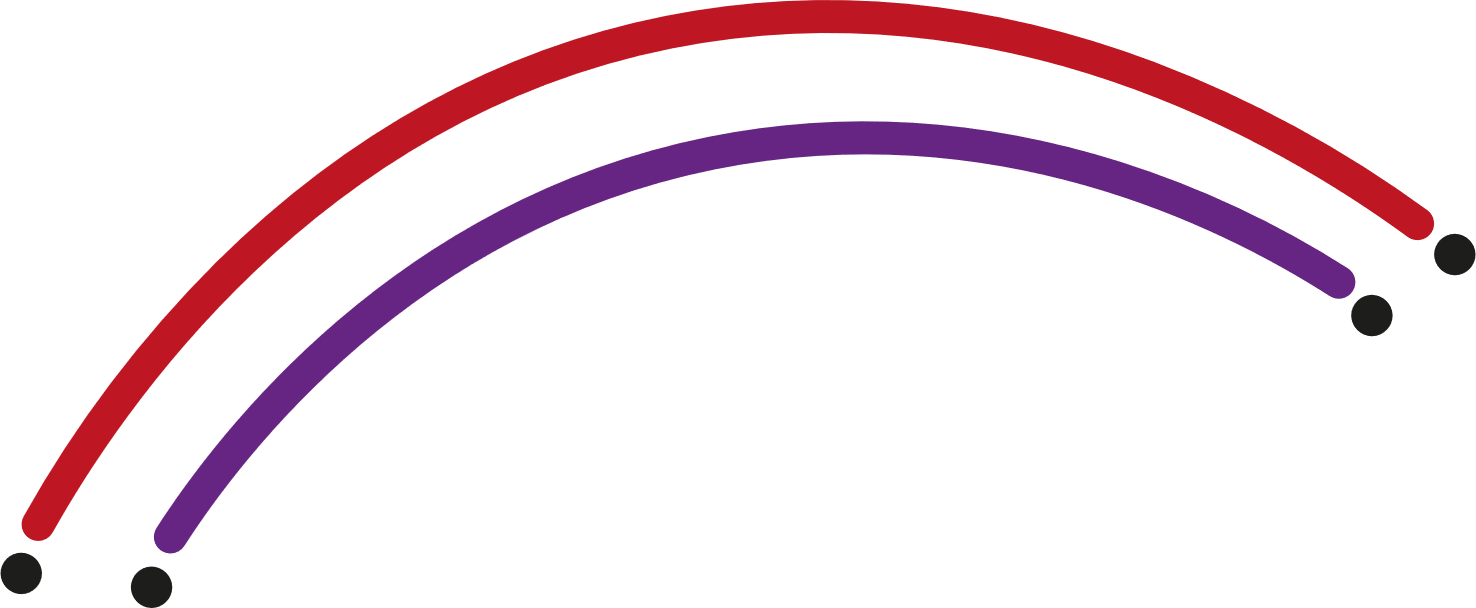 En la resolución creativa de problemas, combinas información y cosas para que el resultado sea algo completamente nuevo. Esto supone que el individuo y el grupo pueden pensar creativamente y tener actitudes creativas y habilidades y destrezas especiales. La resolución creativa de problemas es un proceso. Este proceso requiere notar el problema u oportunidad de mejora y, por lo tanto, identificar hechos y creencias, establecer metas y tener visiones, idear métodos e ideas, evaluar las ideas y elegir una solución y aceptarla e implementarla.
Para obtener más información sobre cómo comprender y desarrollar la resolución creativa de problemas, puede visitar los siguientes enlaces:
• ¿Qué es la resolución creativa de problemas y por qué es importante?
https://online.hbs.edu/blog/post/what-is-creative-problem-solving
•Resolución creativa de problemas
https://en.wikipedia.org/wiki/Creative_problem-solving
•Los fundamentos de la resolución creativa de problemas – CPS
https://innovationmanagement.se/2010/06/02/the-basics-of-creative-problem-solving-cps/
• Utilice la resolución creativa de problemas para construir un estilo de vida de trabajo remoto
https://frayedpassport.com/use-creative-problem-solving-to-build-a-remote-work-lifestyle/
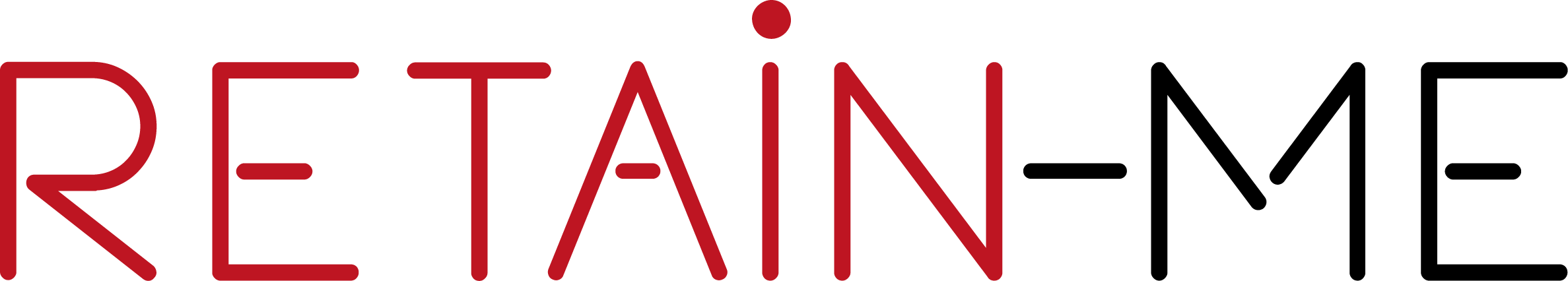 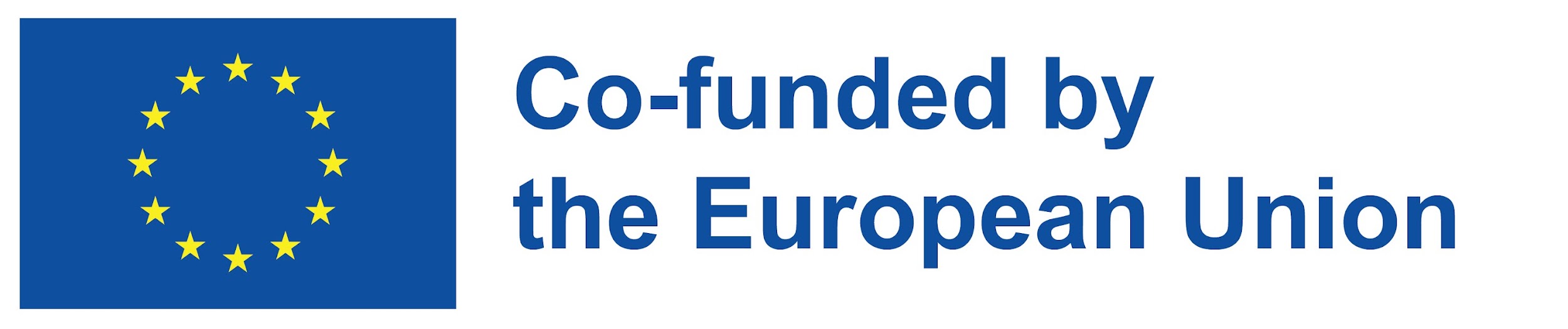 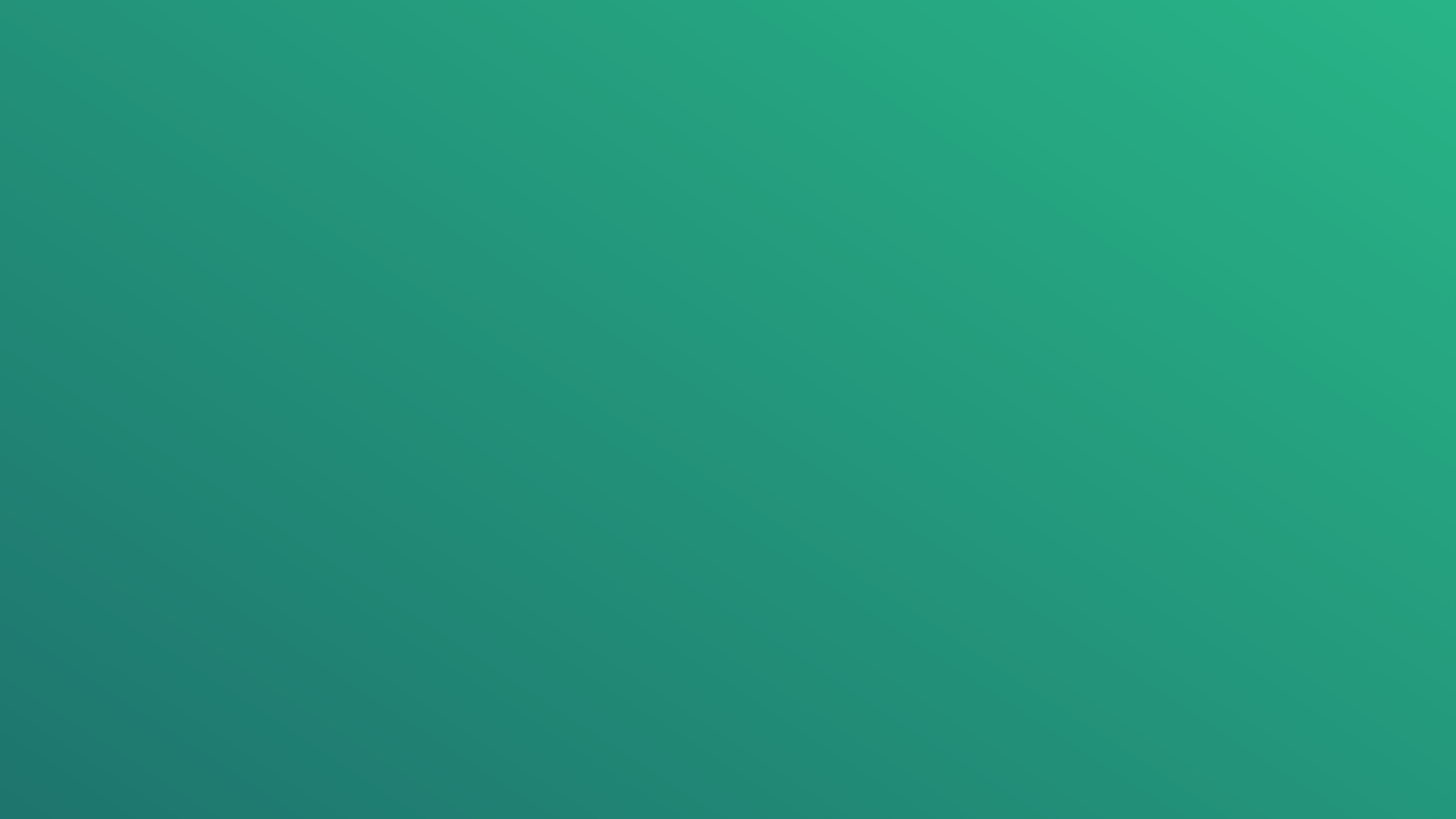 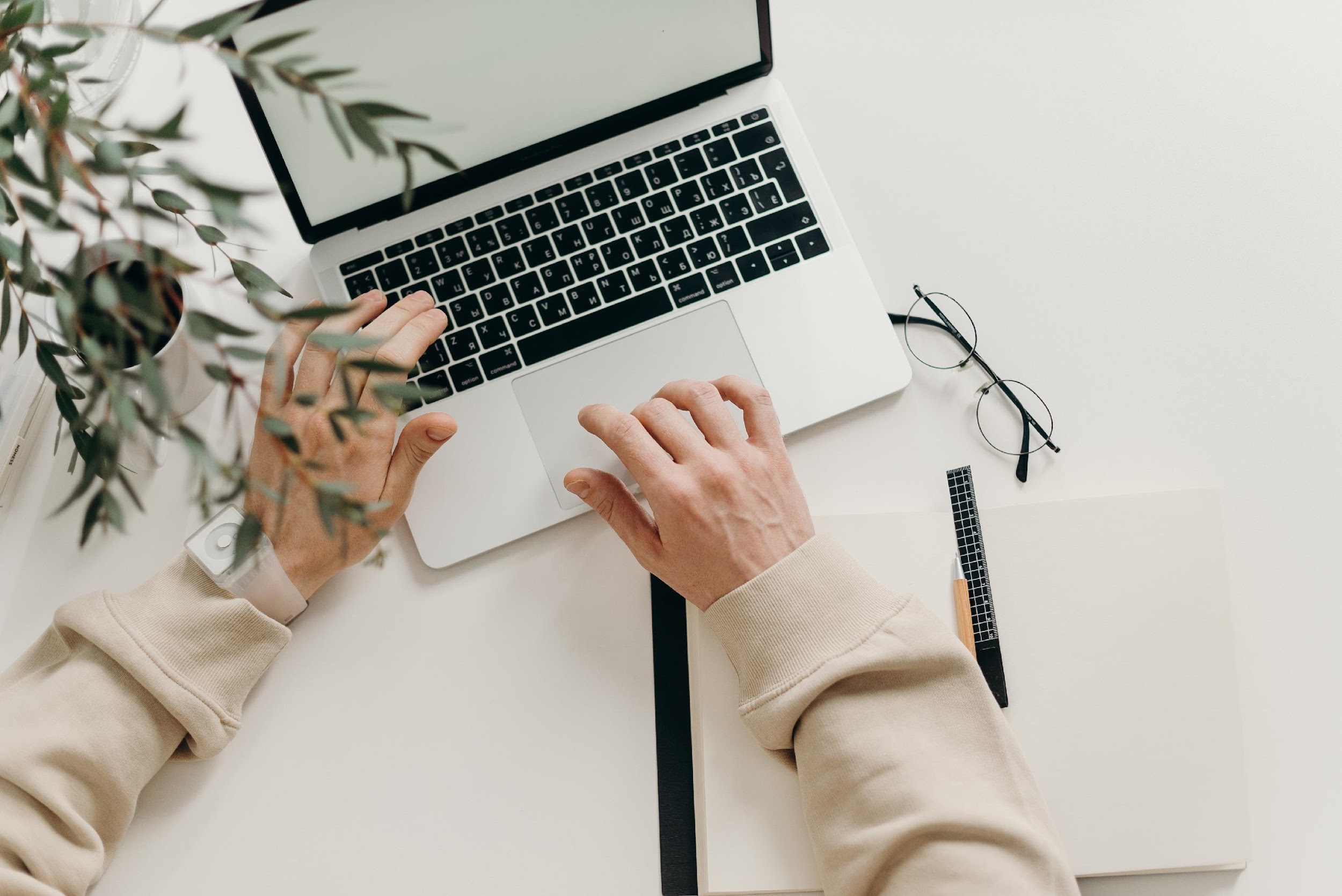 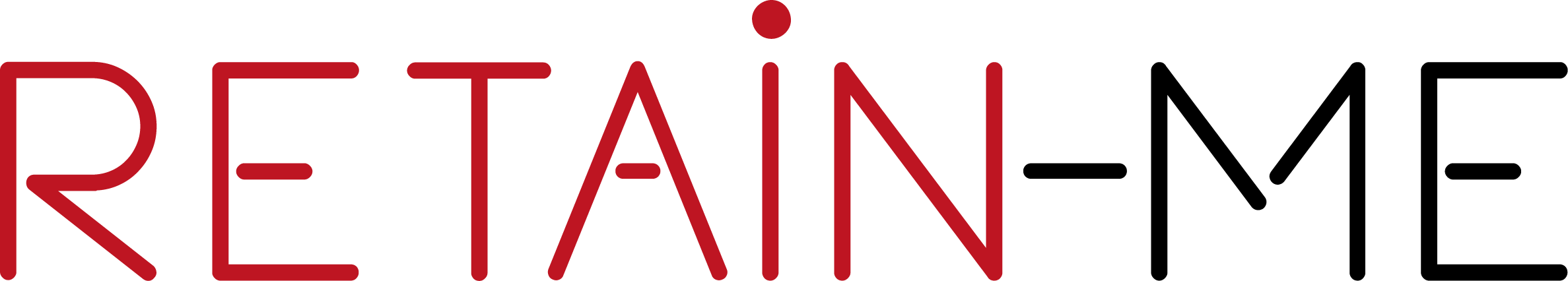 ACTIVIDAD 1
UN MARCO CPS DE 7 PASOS
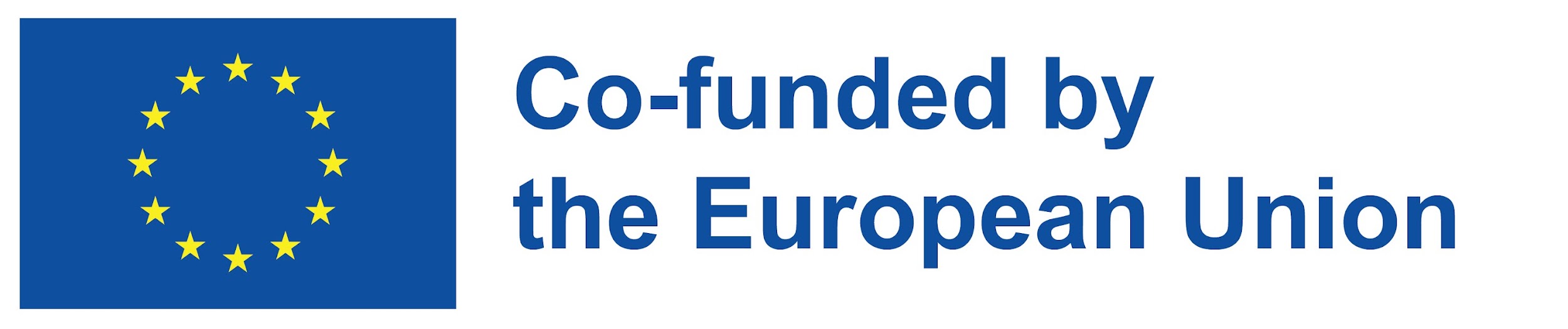 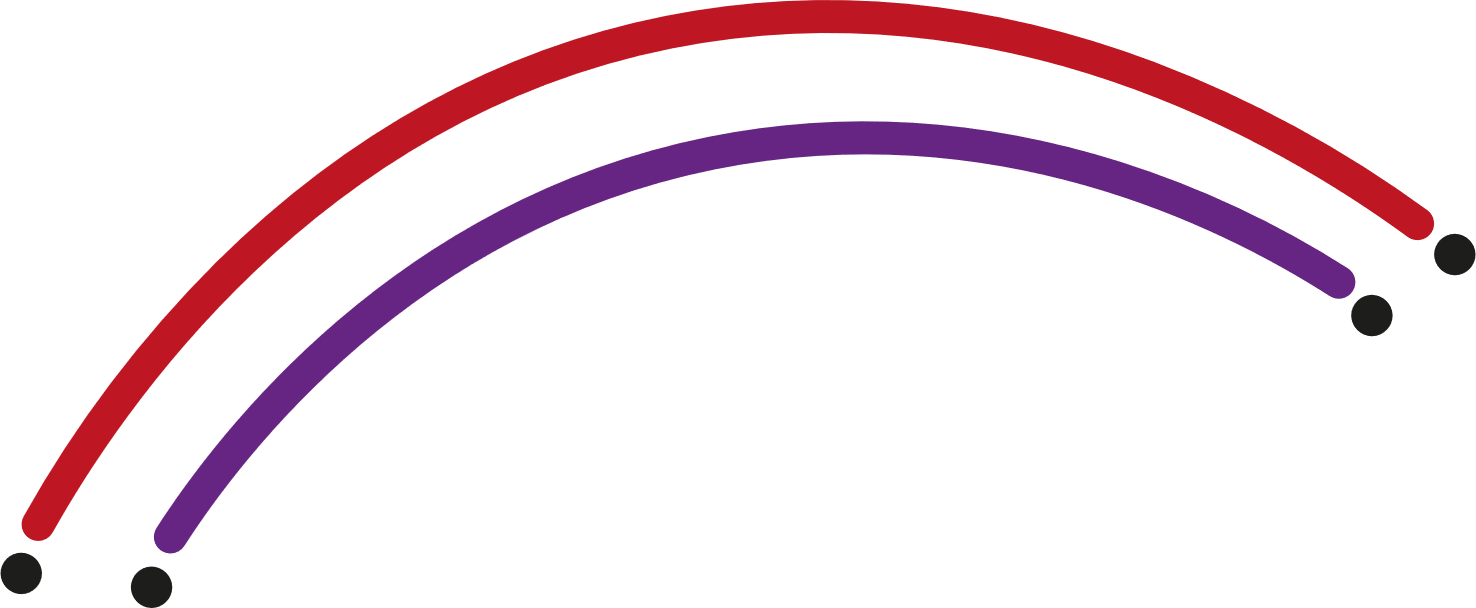 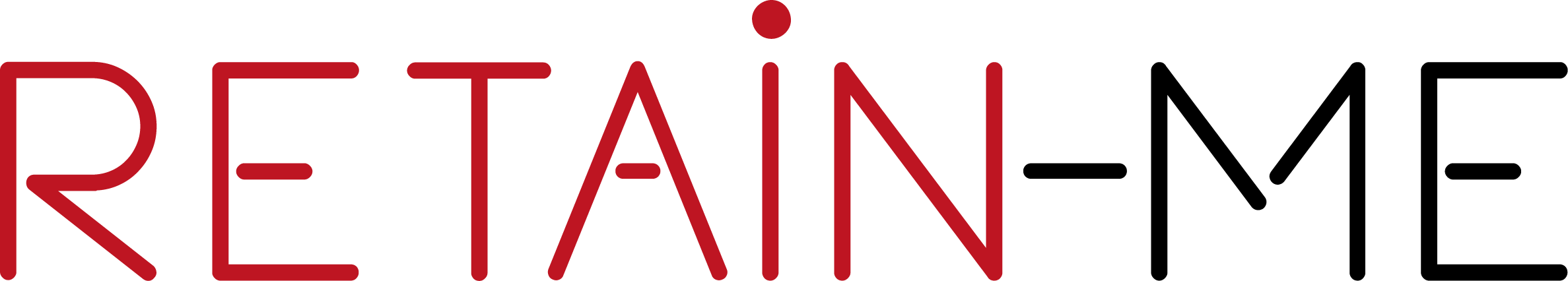 A través de la resolución creativa de problemas, también tendrá la oportunidad de desarrollar su personalidad, es decir, desarrollar habilidades de actividad, creatividad, perseverancia y cooperación.
Esta actividad tiene 7 consejos para la resolución creativa de problemas.
Enlace al recurso: 

https://innovationmanagement.se/2010/06/02/the-basics-of-creative-problem-solving-cps/
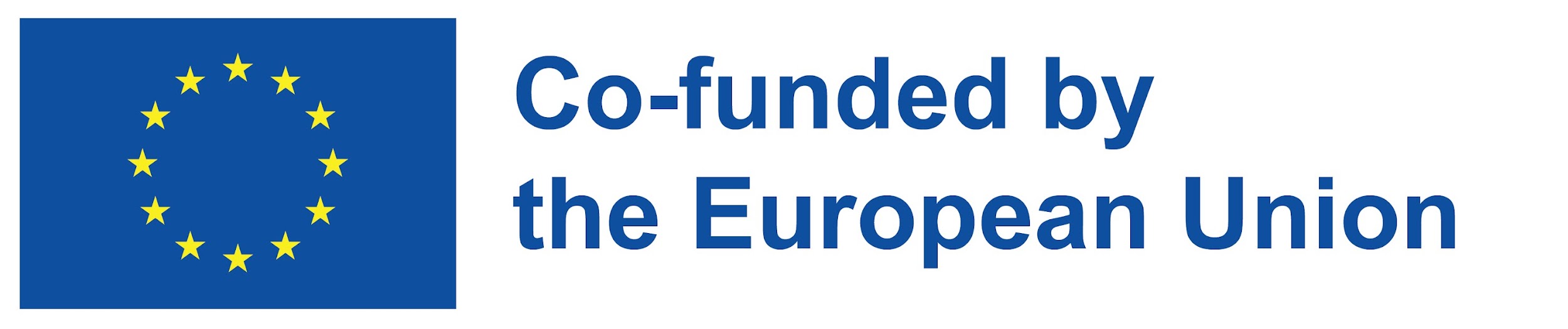 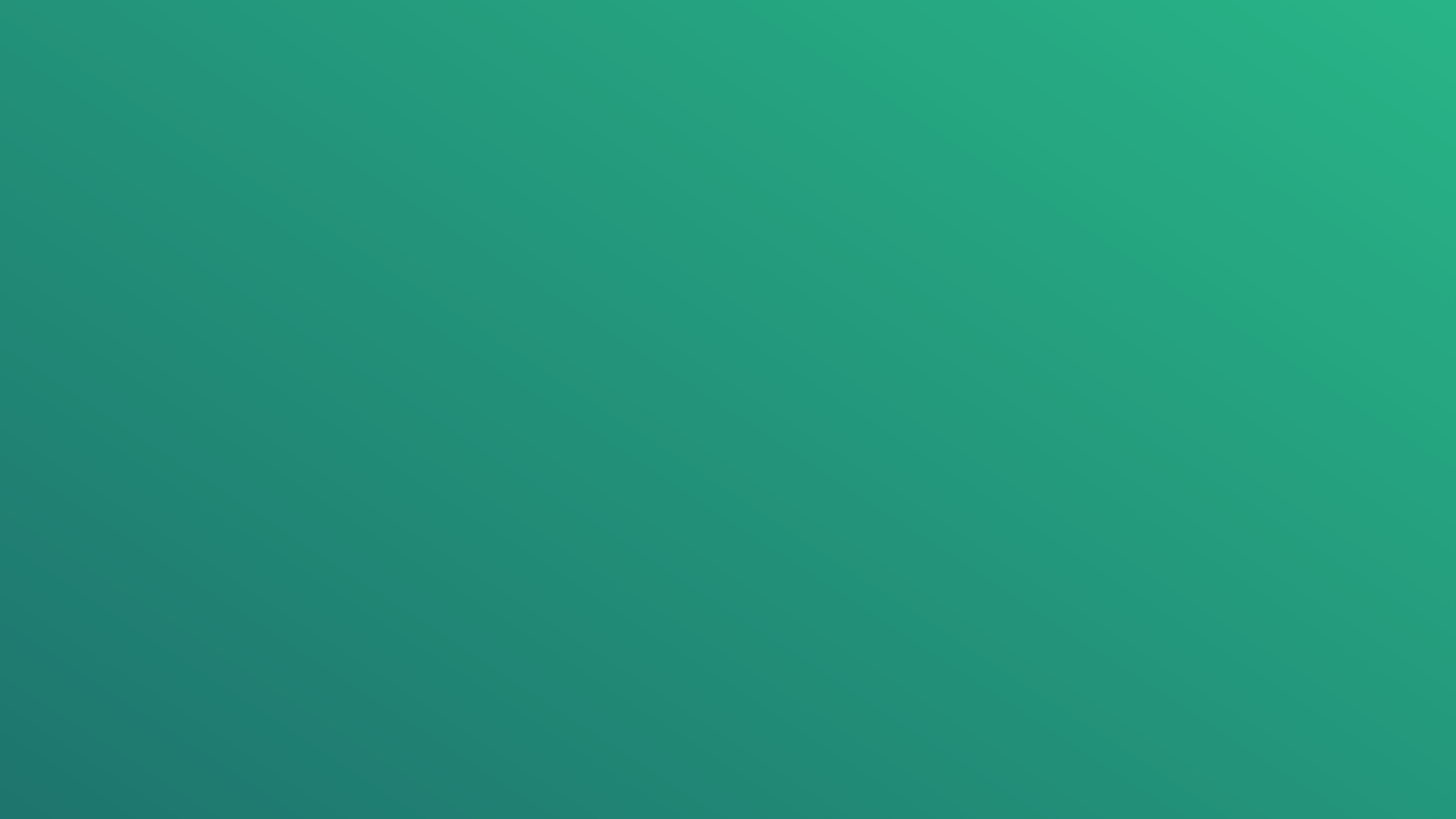 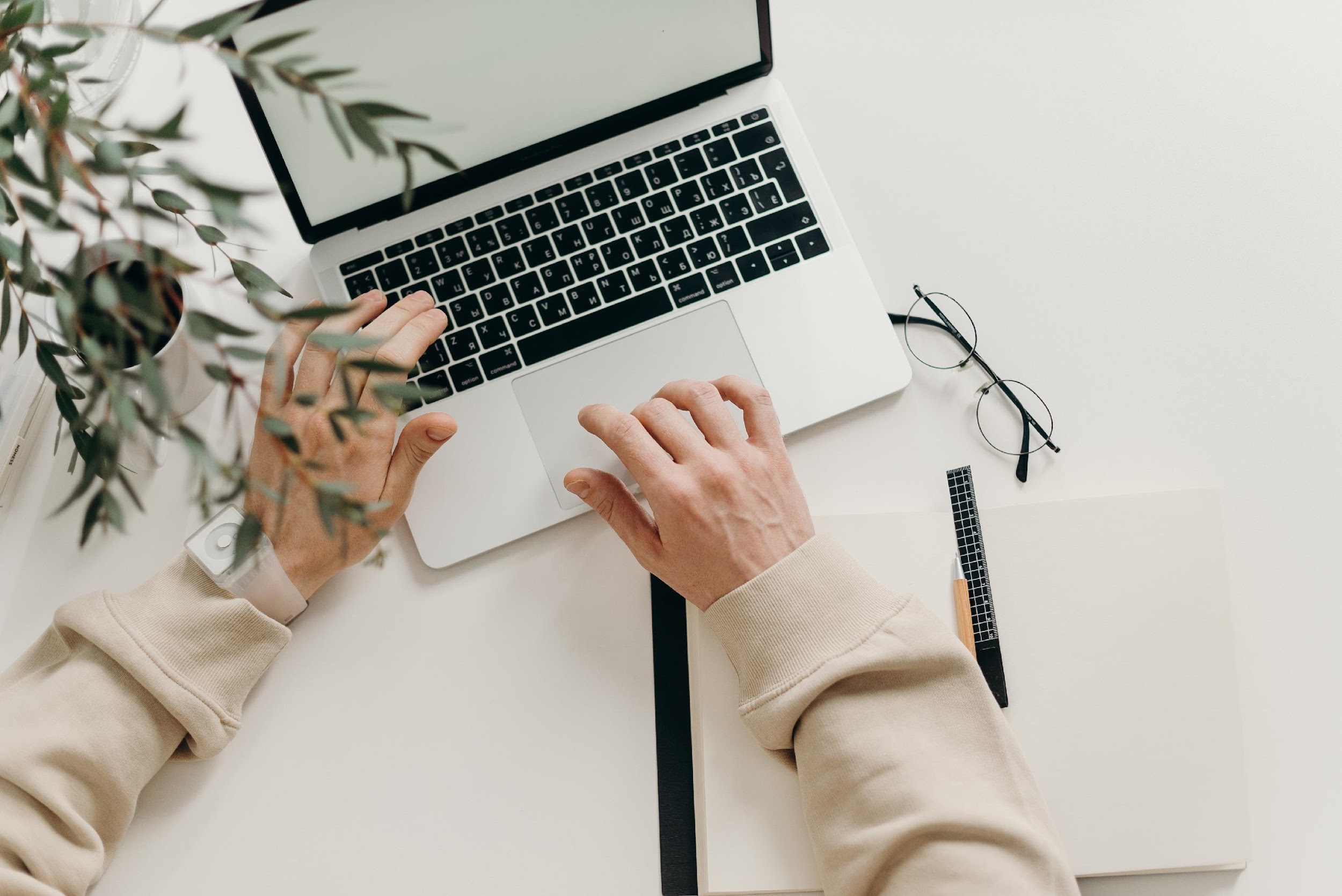 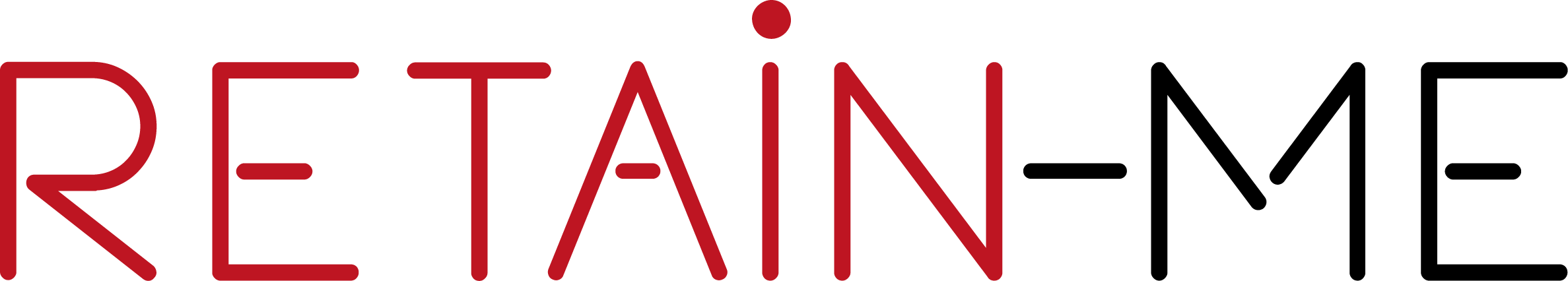 ACTIVIDAD 2
VIDEOS – QUÉ ES LA RESOLUCIÓN CREATIVA DE PROBLEMAS.
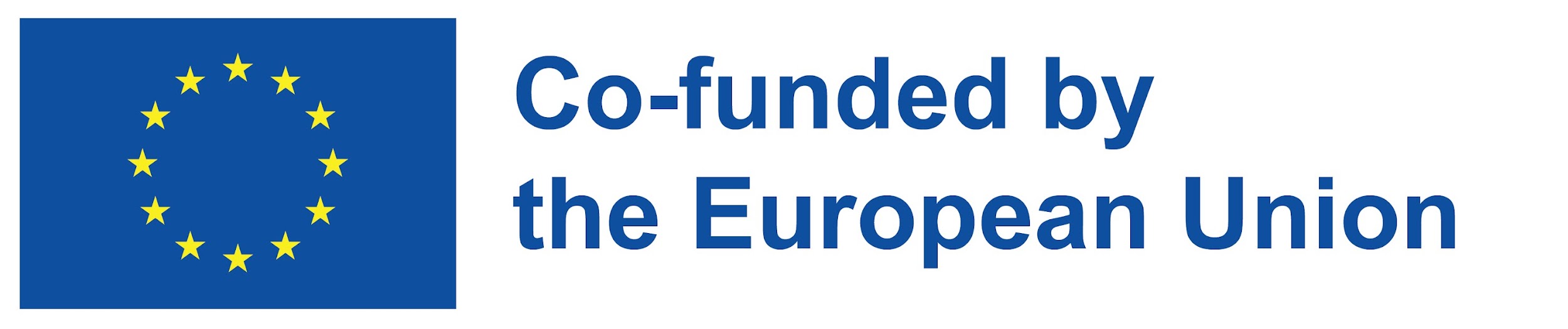 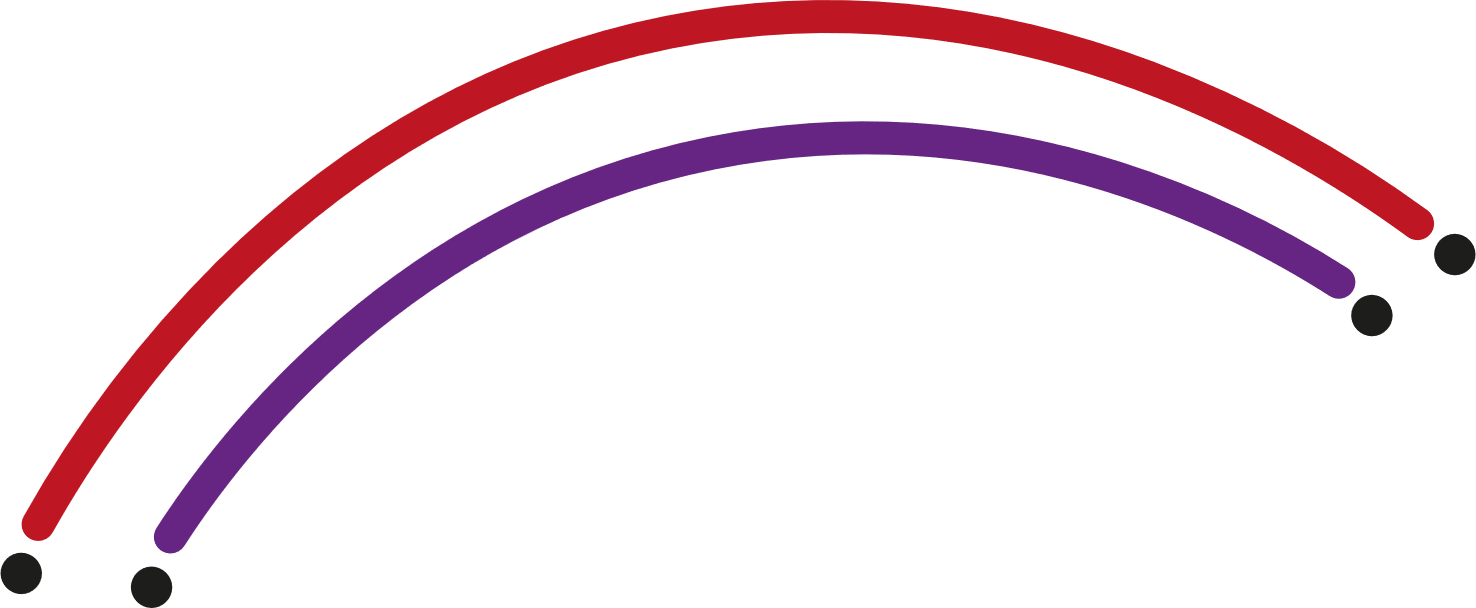 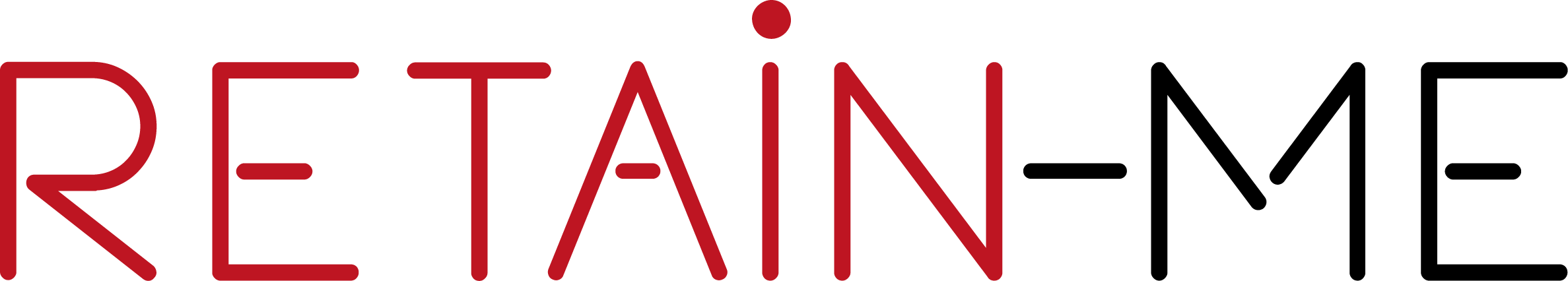 Cuando se trata de desarrollar soluciones innovadoras para desafíos organizacionales únicos o su propia vida, el uso de métodos probados y verdaderos para intercambiar ideas y encontrar la mejor solución posible puede ser una excelente manera de lograr sus objetivos. Una de esas metodologías es la resolución creativa de problemas.
Esta actividad contiene 3 videos que explican la resolución creativa de problemas.
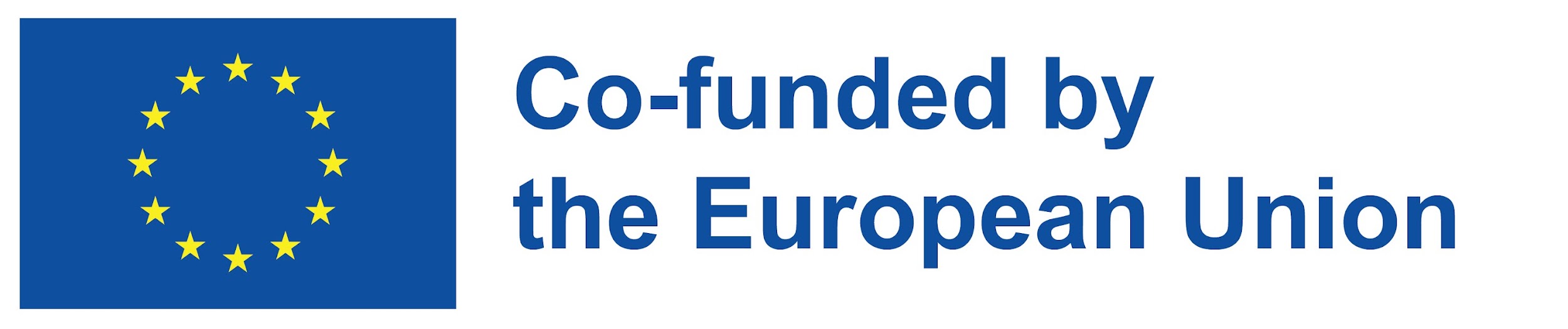 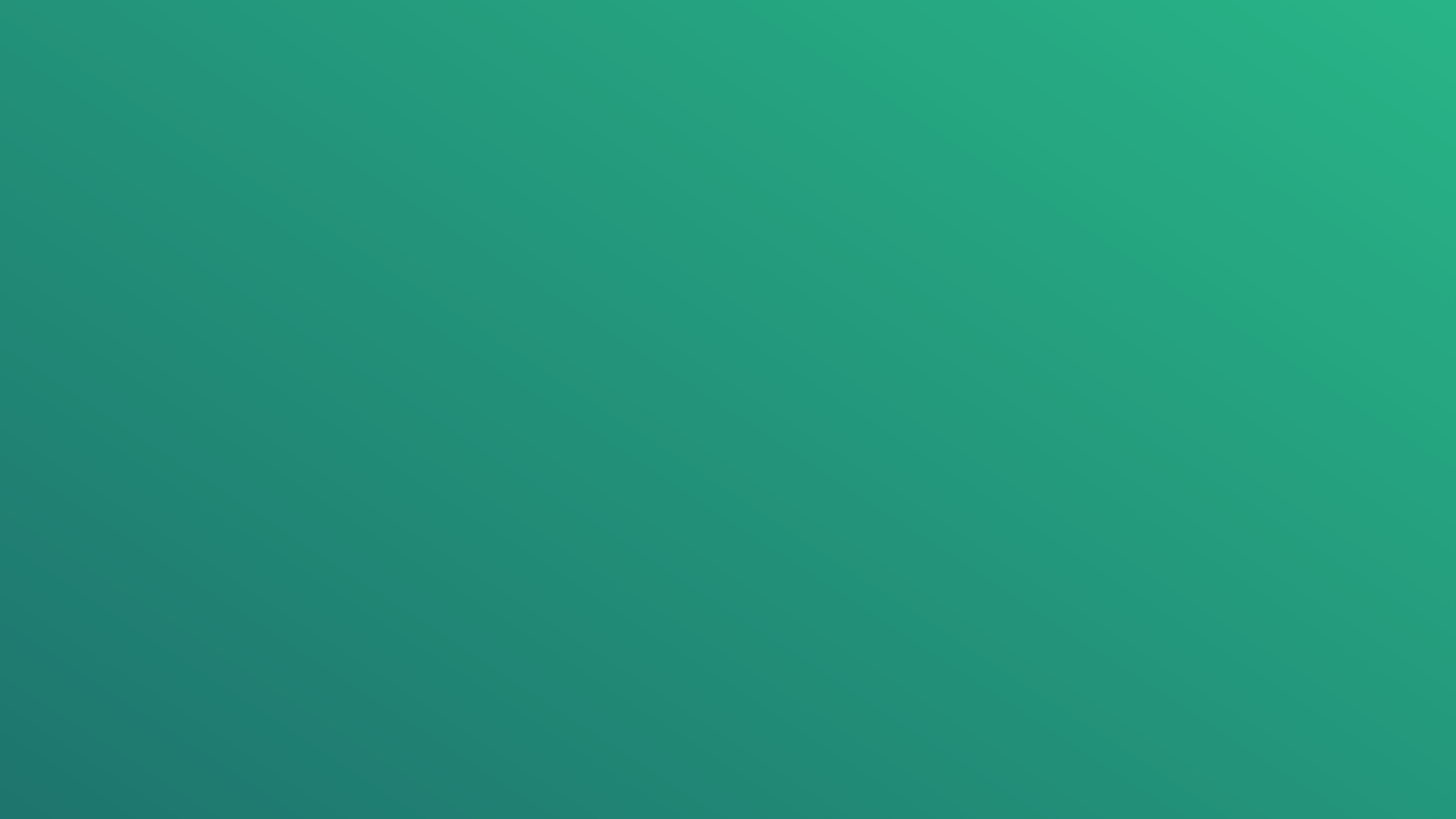 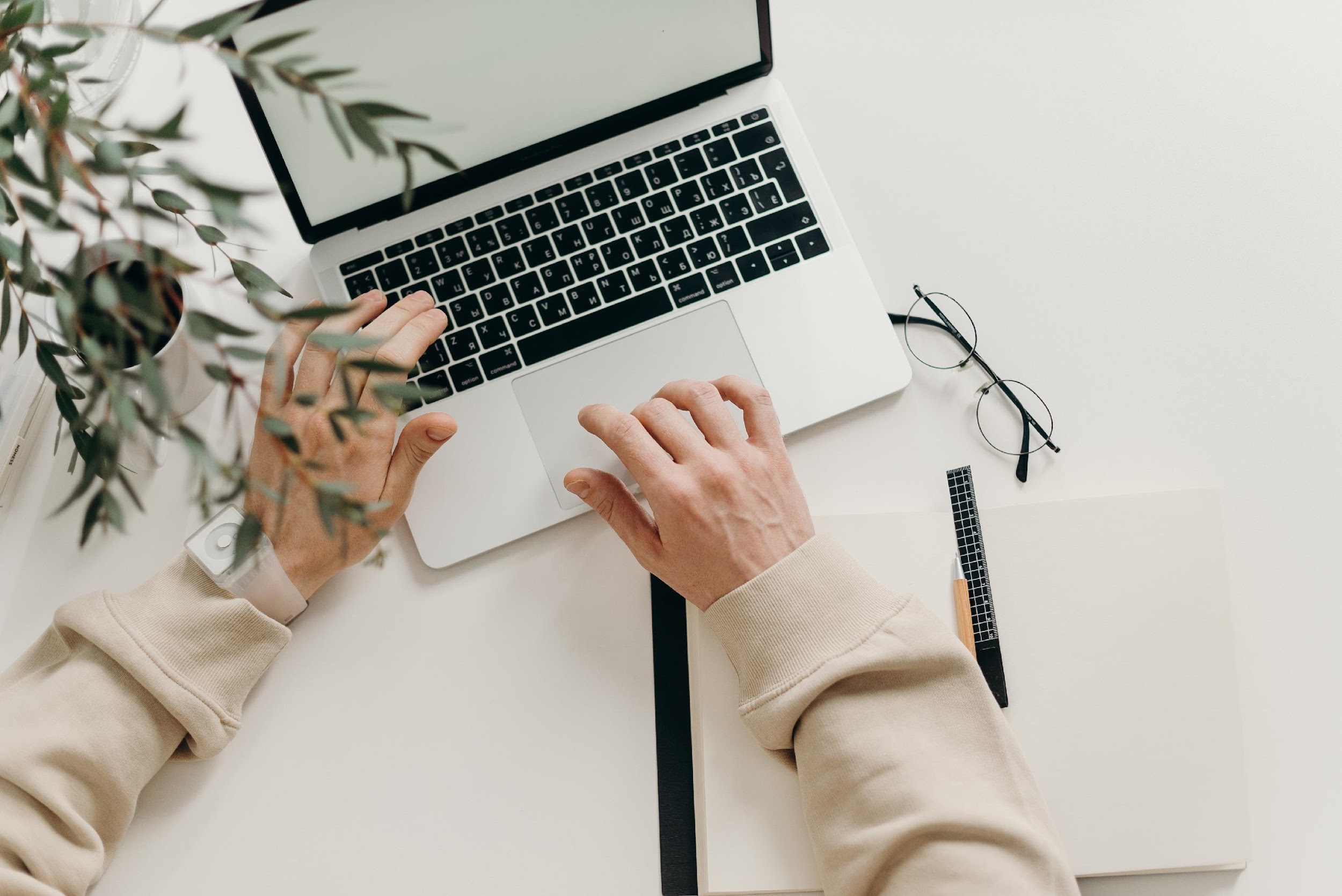 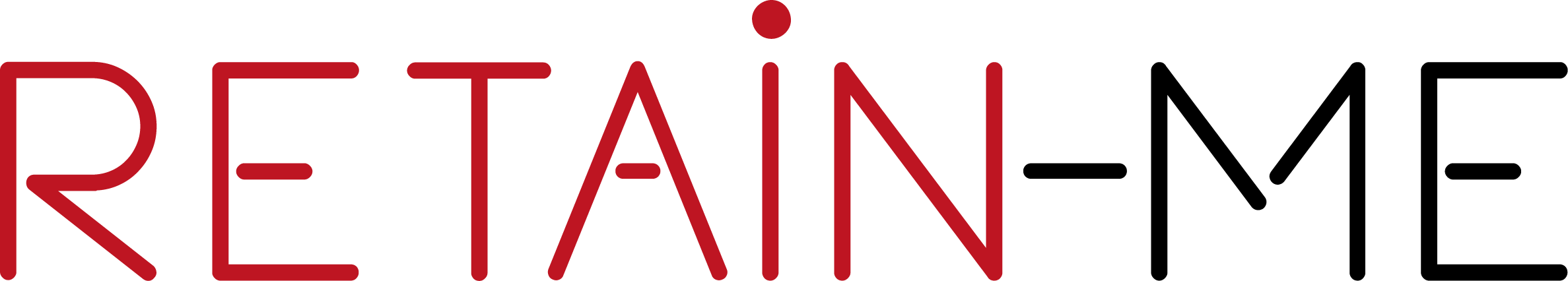 ACTIVIDAD 3
VIDEOS – QUÉ ES LA RESOLUCIÓN CREATIVA DE PROBLEMAS.
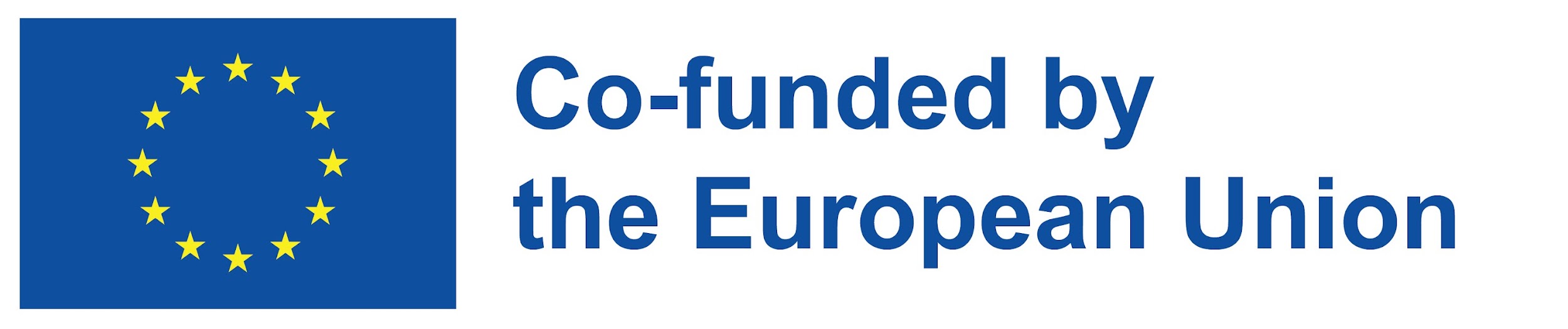 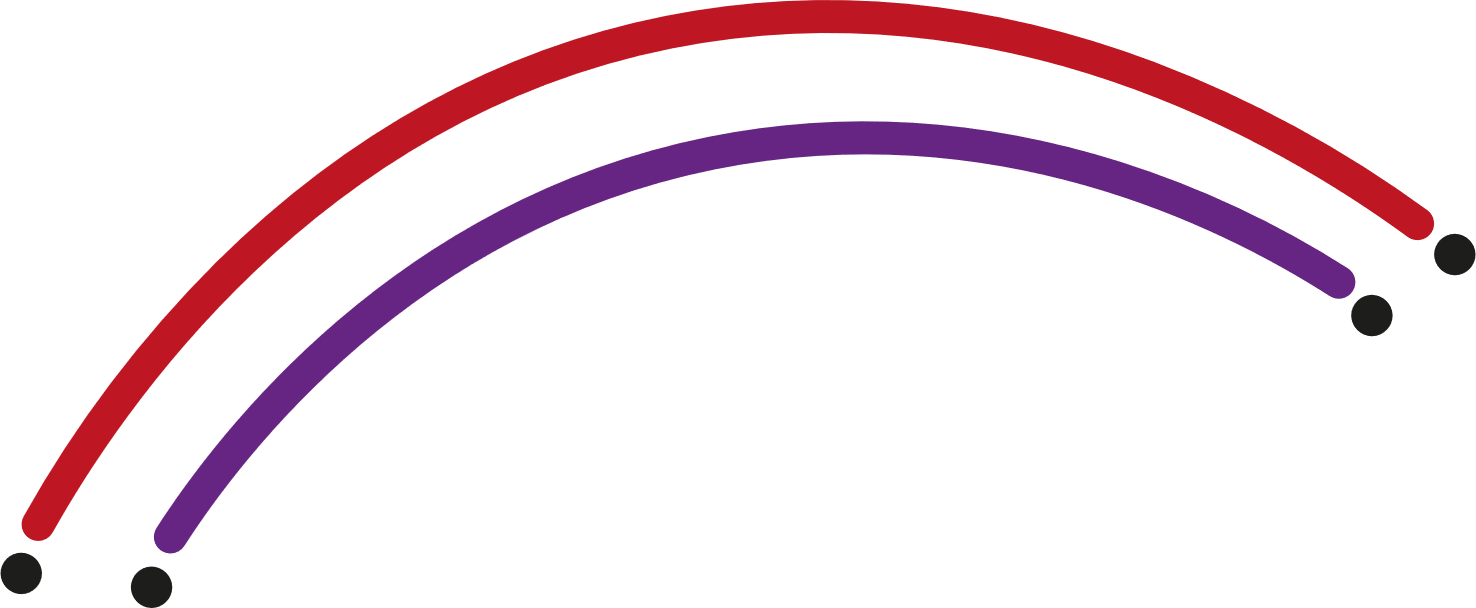 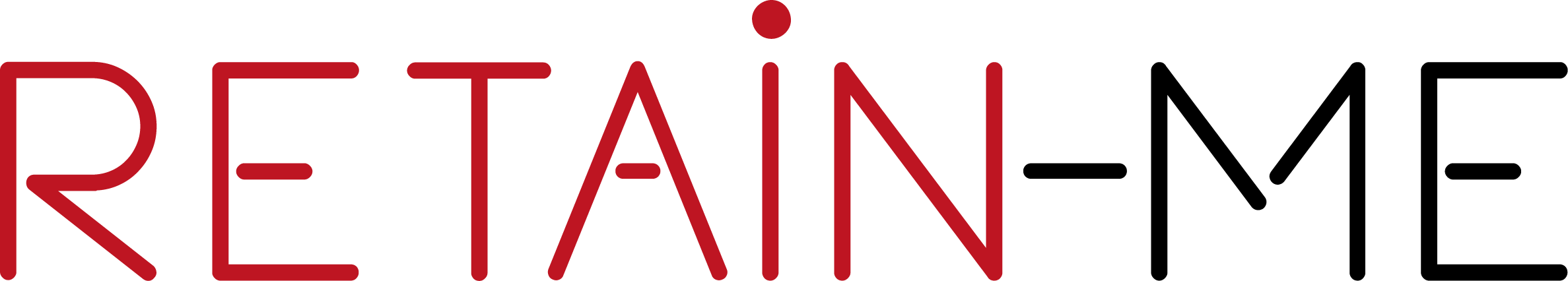 Todos los procesos de resolución de problemas comienzan con la identificación del problema. A continuación, el equipo debe evaluar los posibles cursos de acción y elegir la mejor manera de abordar el problema. Una actividad de resolución de problemas ayuda a identificar esas fortalezas y desarrolla habilidades y estrategias de resolución de problemas mientras se divierte con su equipo.
Esta actividad contiene 2 divertidas actividades de resolución de problemas.
Para más actividades visite la fuente: https://www.ntaskmanager.com/blog/top-problem-solving-activities-for-your-team-to-master/
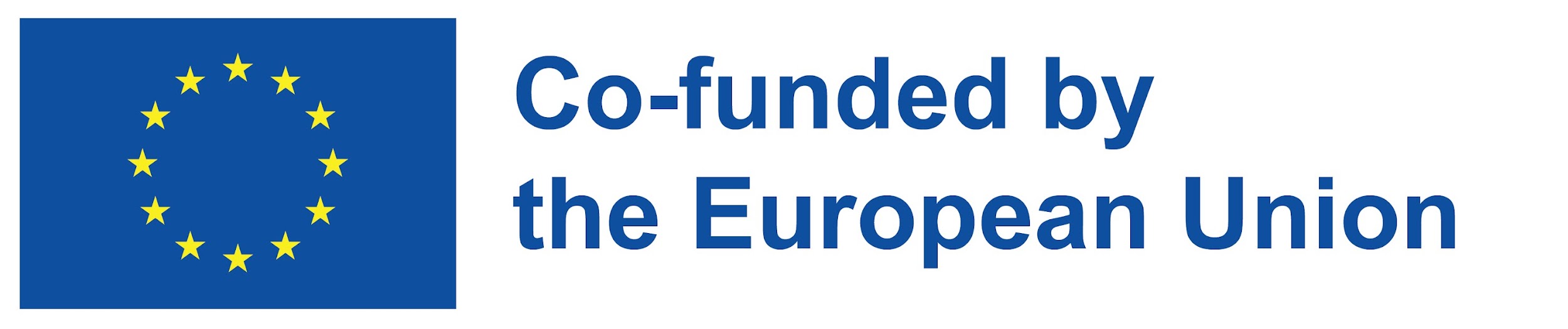 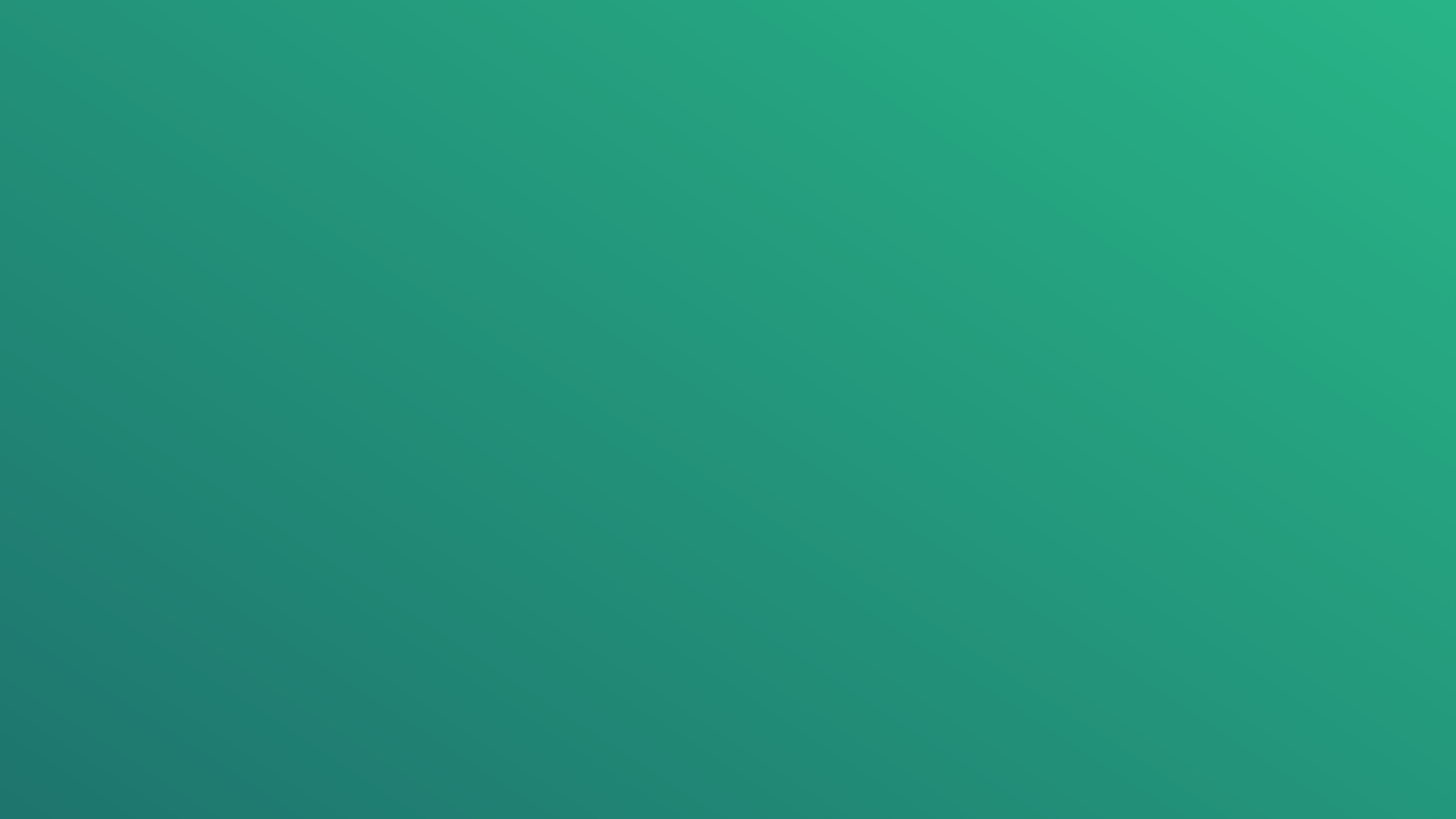 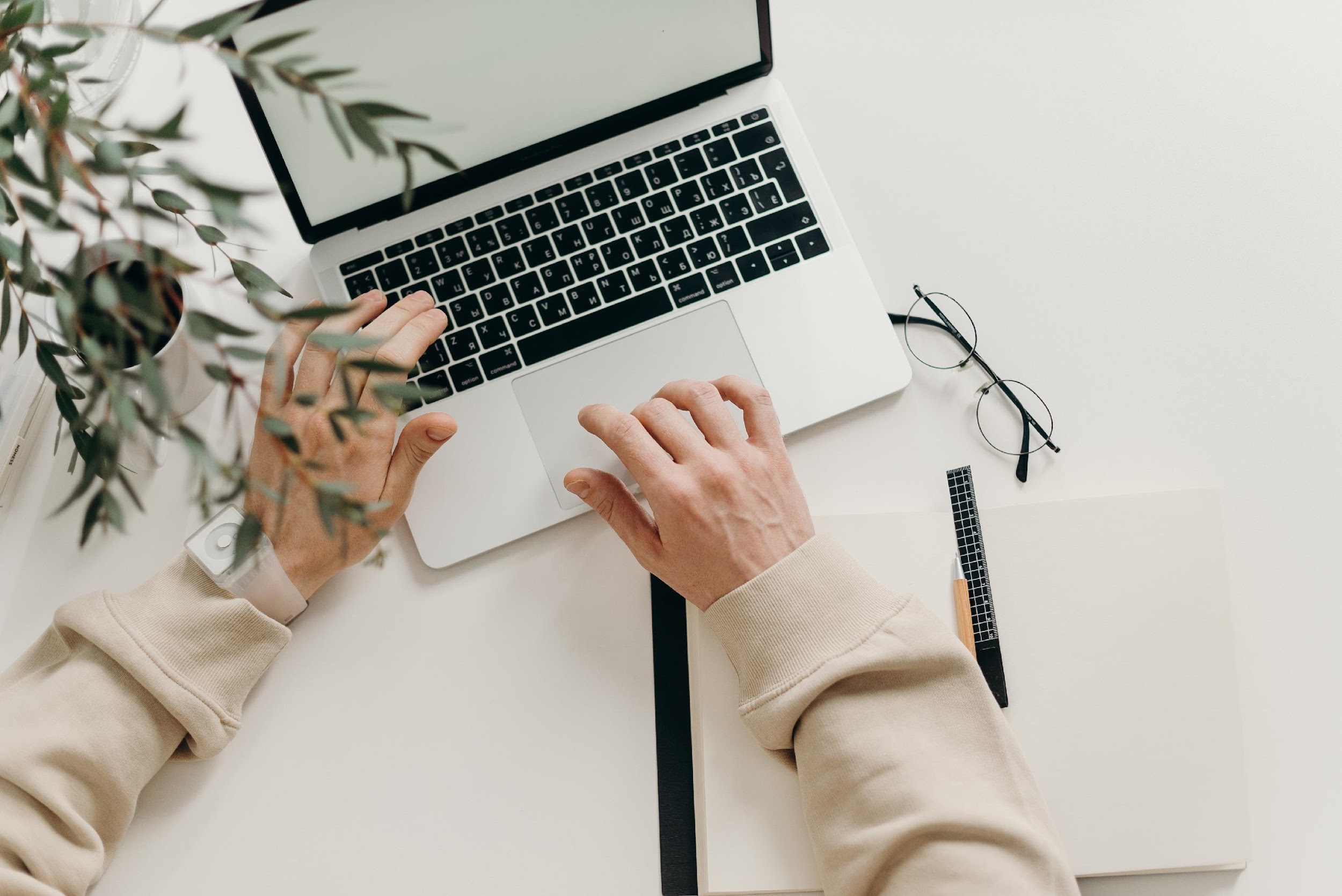 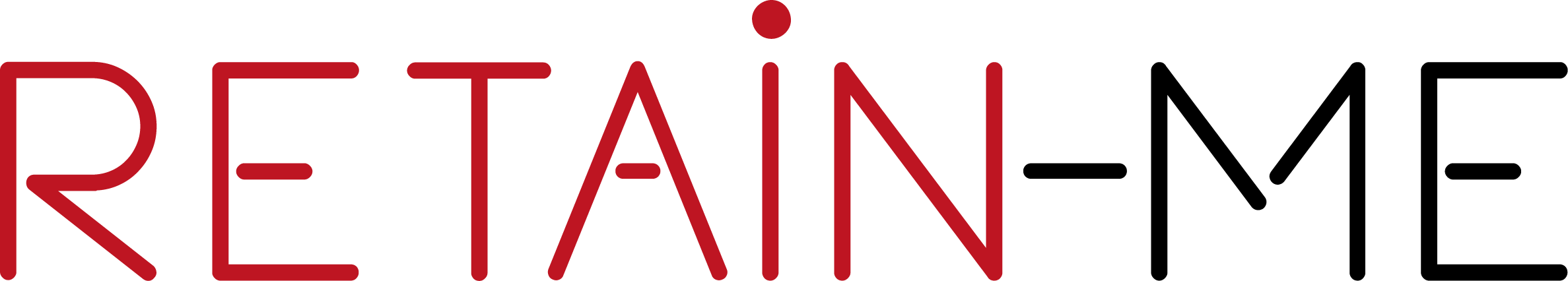 CERRAR & CONCLUSION
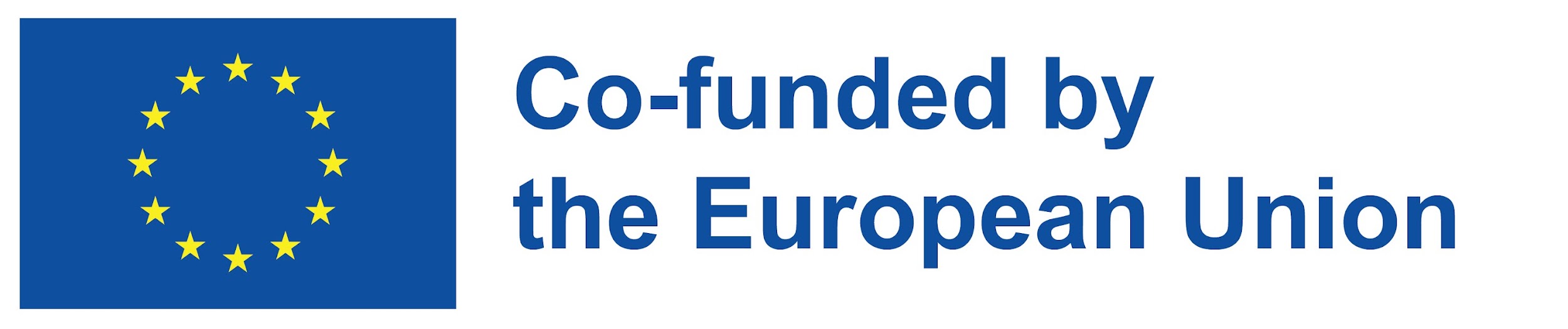 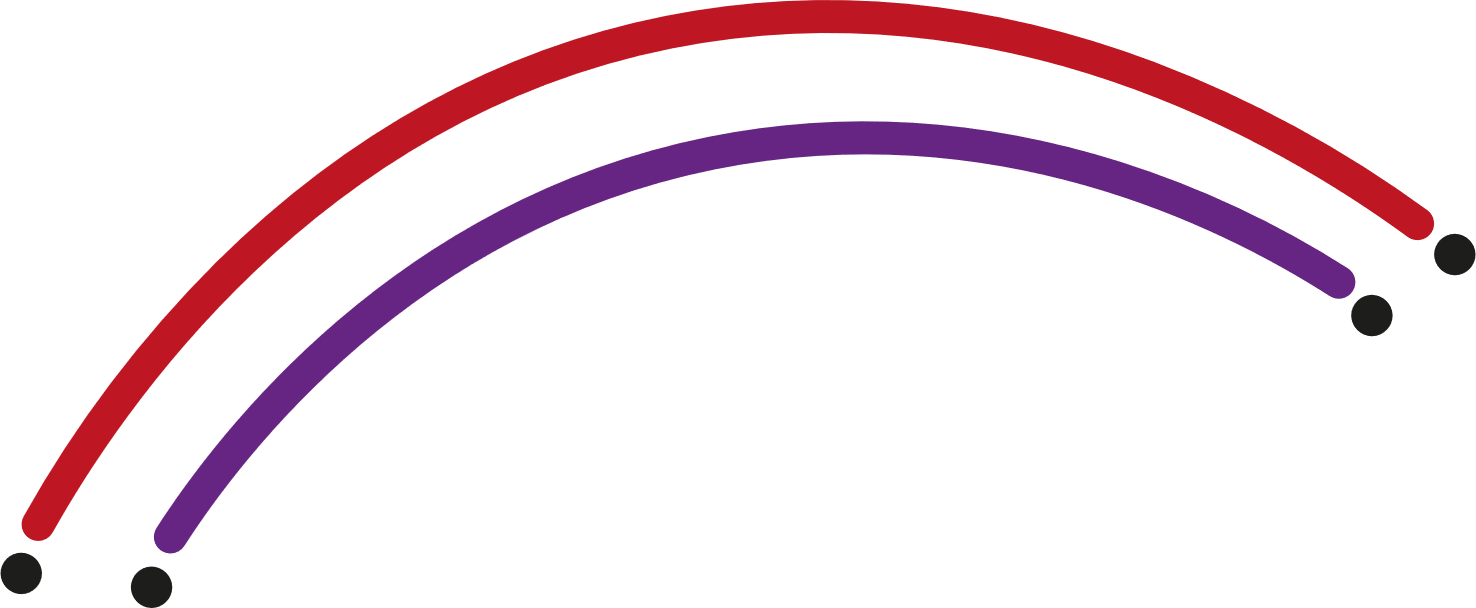 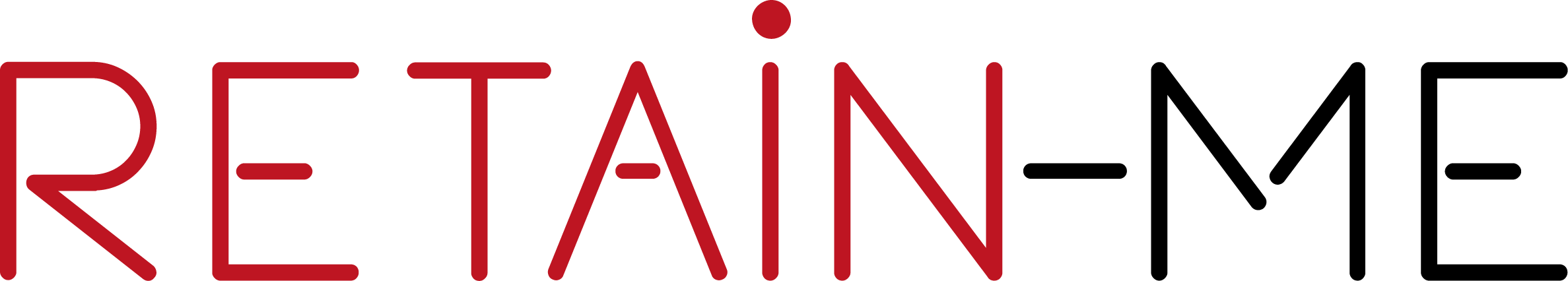 La resolución creativa de problemas es la resolución innovadora de problemas. Un solucionador de problemas creativo a menudo encuentra soluciones completamente nuevas en lugar de simplemente identificar e implementar soluciones normales.
"Cada problema tiene una solución. Solo tienes que ser lo suficientemente creativo como para encontrarlo". - Travis Kalanick










Image by pch.vector on Freepik
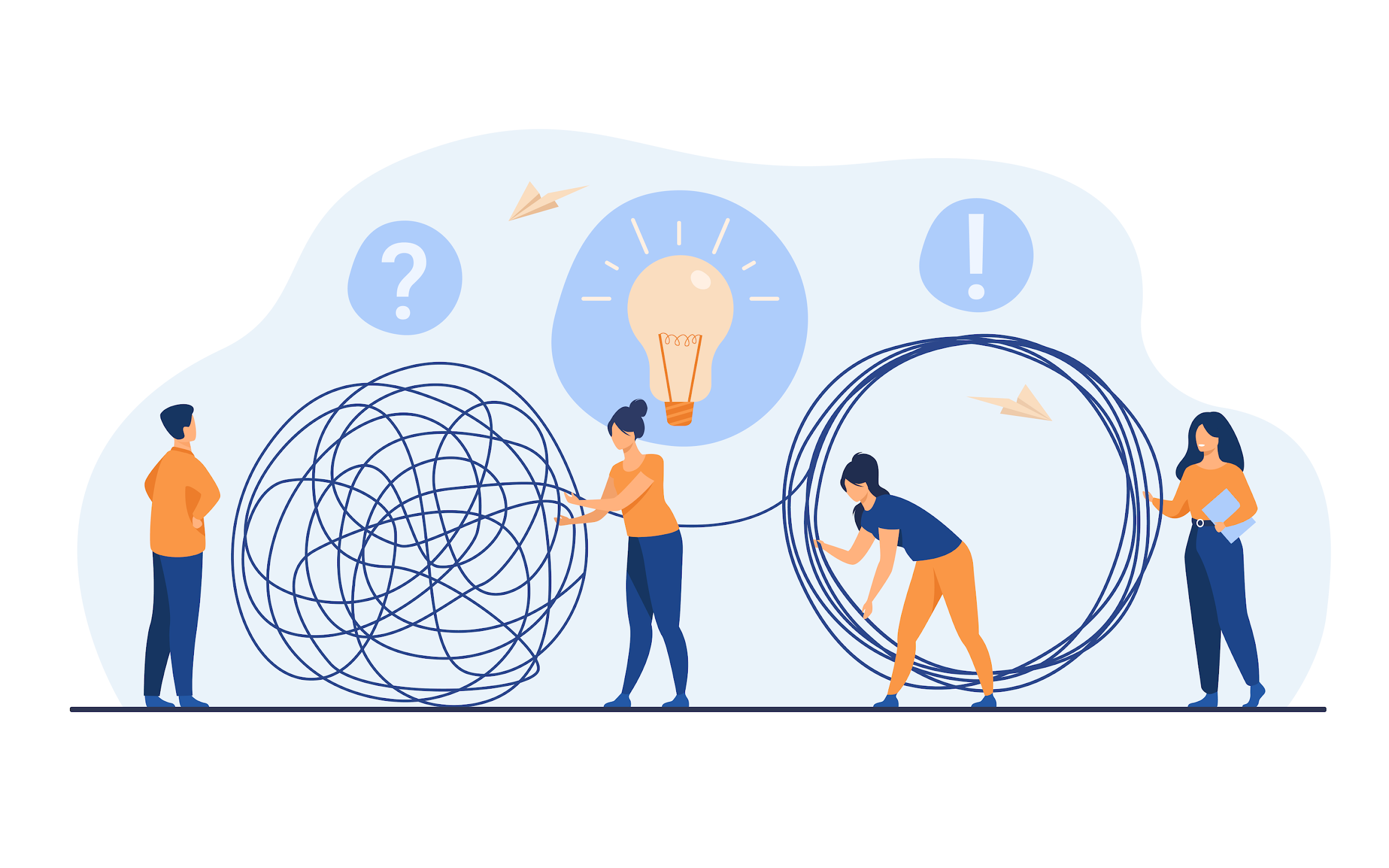 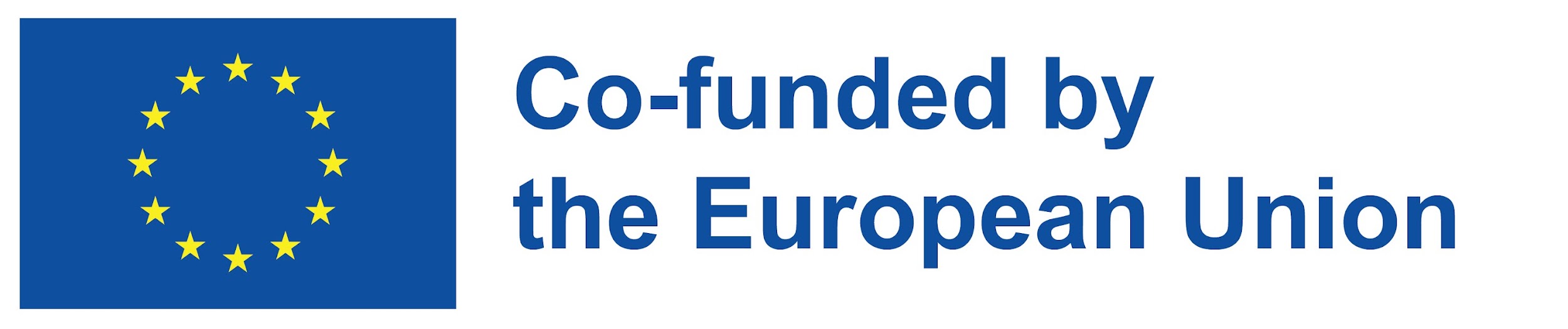 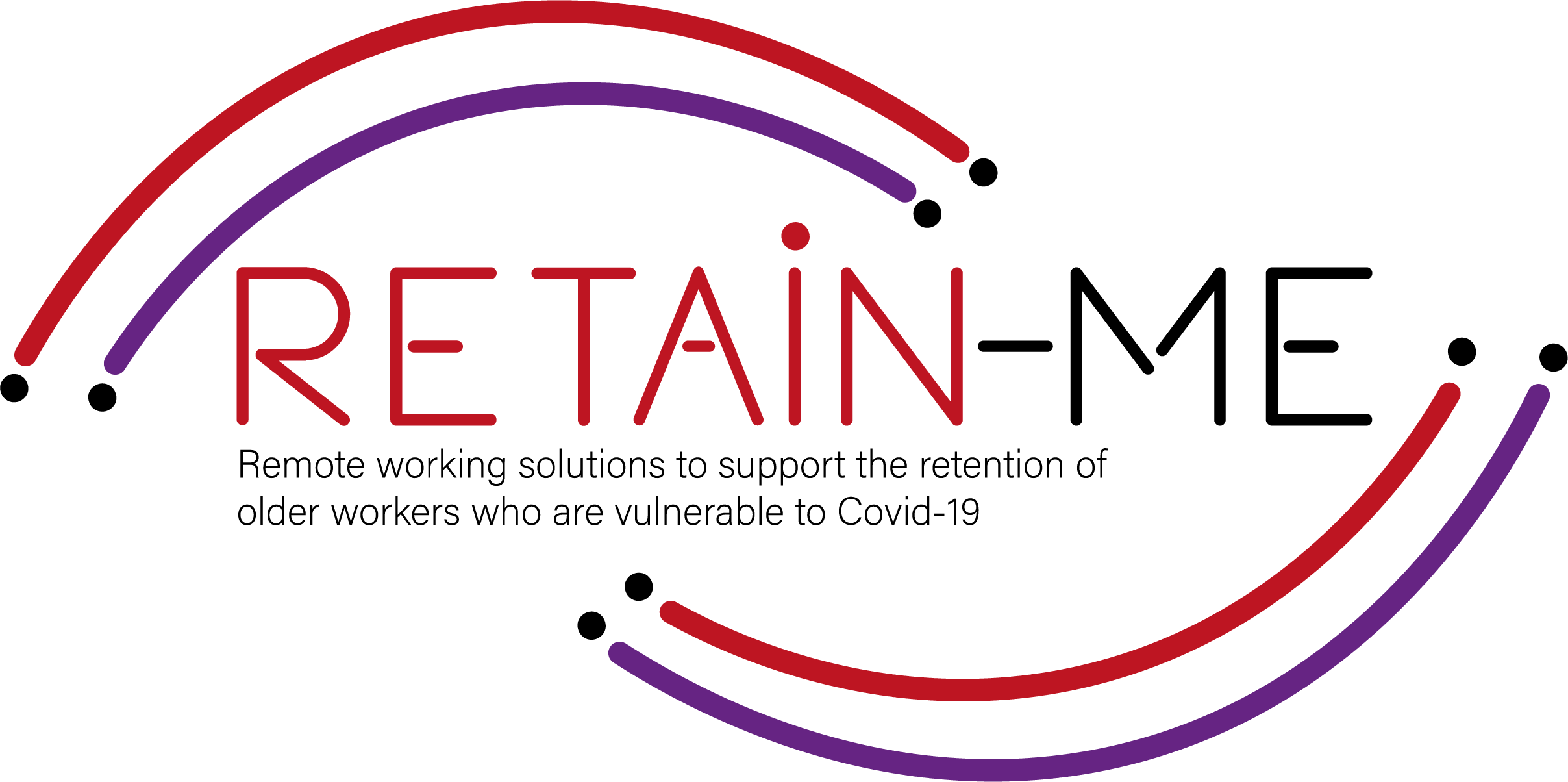 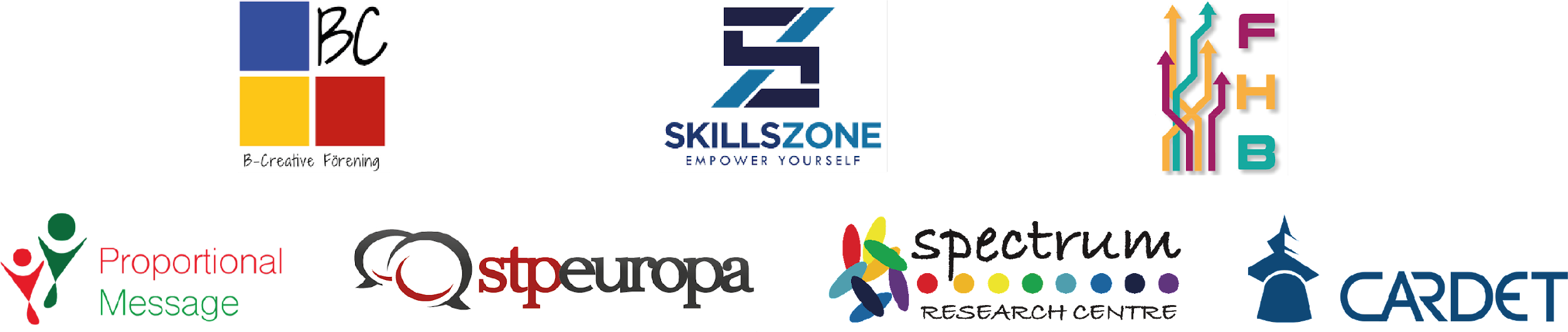 "The European Commission's support for the production of this publication does not constitute an endorsement of the contents, which reflect the views only of the authors, and the Commission cannot be held responsible for any use which may be made of the information contained therein.” Project Number: 2021-1-SE01-KA220-VET-000032922
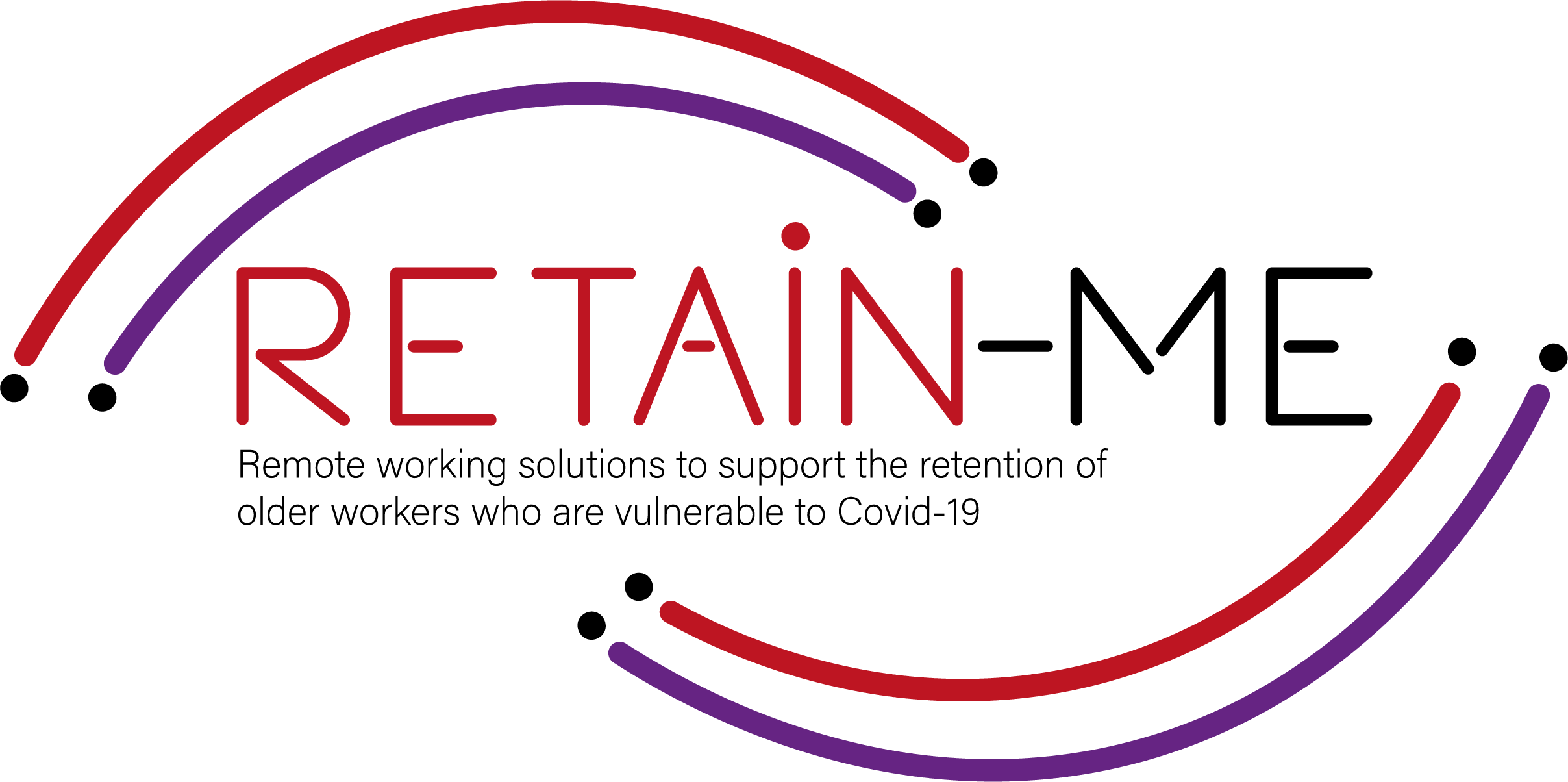 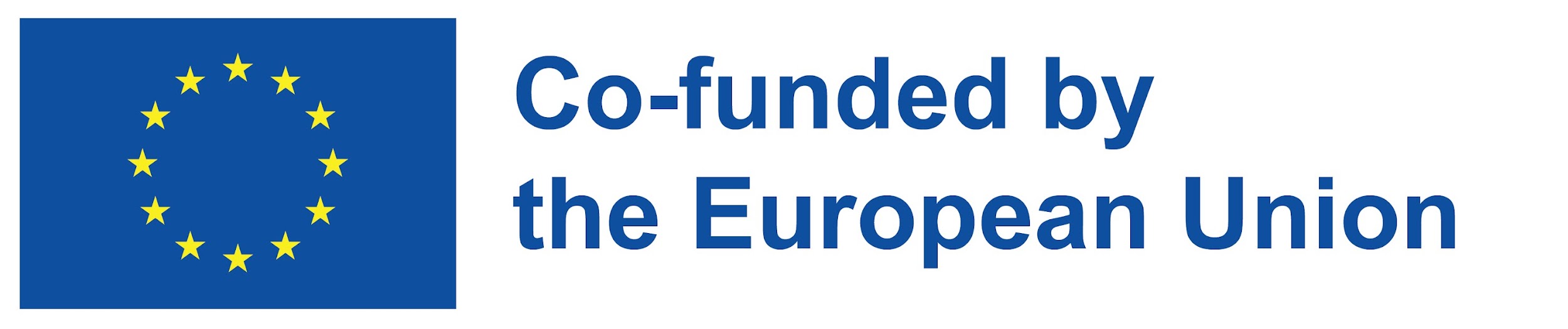